A Probabilistic SeismicHazard Model for Sub-Saharan Africa
Valerio Poggi1, Graeme Weatherill1, Julio Garcia1, Marco Pagani1
R. Durrheim2, G. Mavonga Tuluka3, A. Nyblade4

1 - Global Earthquake Model (GEM), Pavia Italy
2 - University of the Witwatersrand, Johannesburg, South Africa
3 - Goma Volcanic Observatory, DR Congo
4 - Penn State University, USA

June 29, 2016, Addis Ababa - Ethiopia
Introduction and Motivation
Introduction
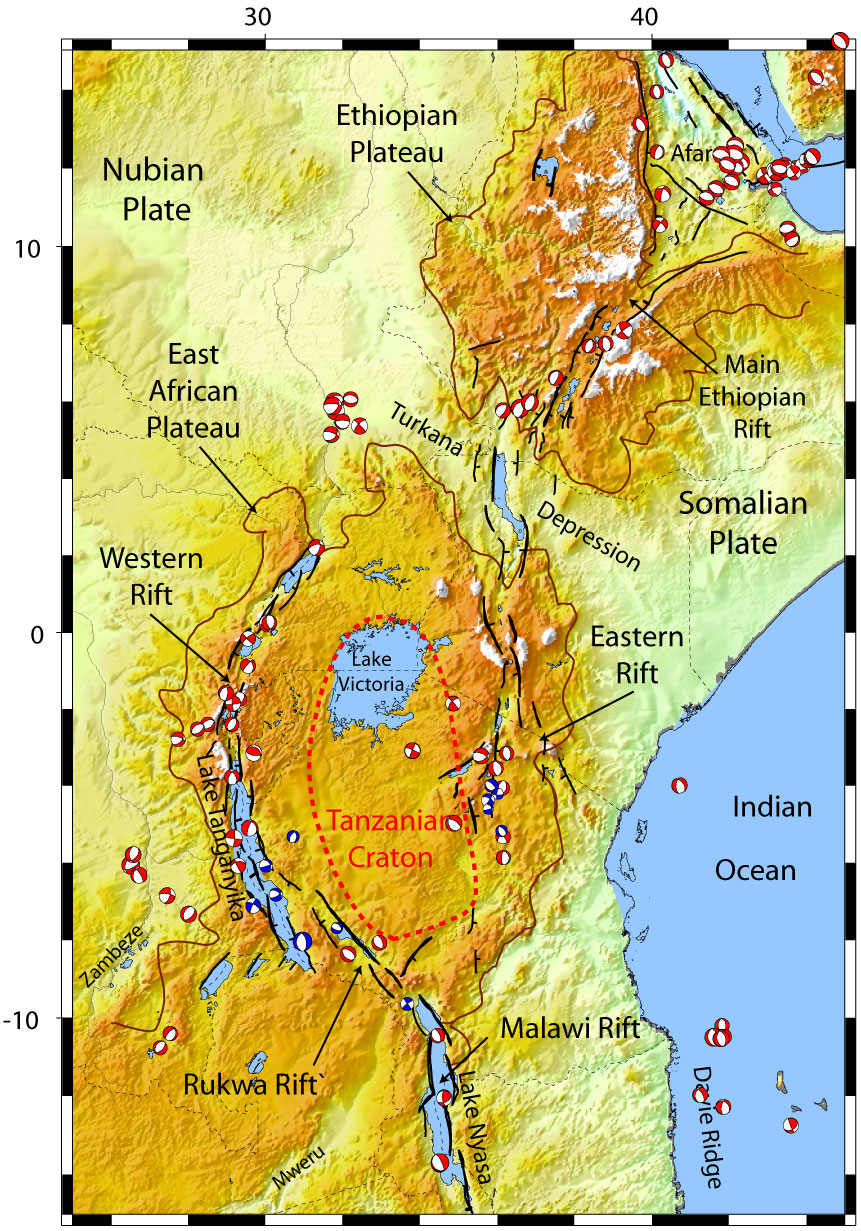 The East African Rift System (EARS) is the major active tectonic feature of the Sub-Saharan Africa (SSA) region

Several past large earthquakes caused a non-negligible level of damage

A reliable risk assessment is therefore essential, which requires a state-of-art hazard assessment for the region

We propose an new probabilistic seismic hazard model for SSA based on the most recent and up to date available information
GEM’s Philosophy
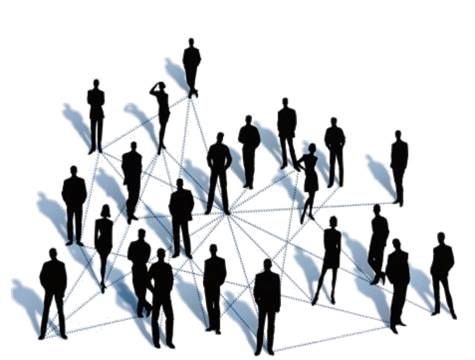 The Sub-Saharan Africa Hazard Model (as for all GEM products) is meant to be:
1) Collaborative
Although the initial pilot model has been proposed by GEM, we promote its development through collaboration between scientists from African institutions and worldwide
2) Open and transparent
All input information (e.g. catalogue), data (configuration files) and results are openly accessible to the community for verification, improvement or any use
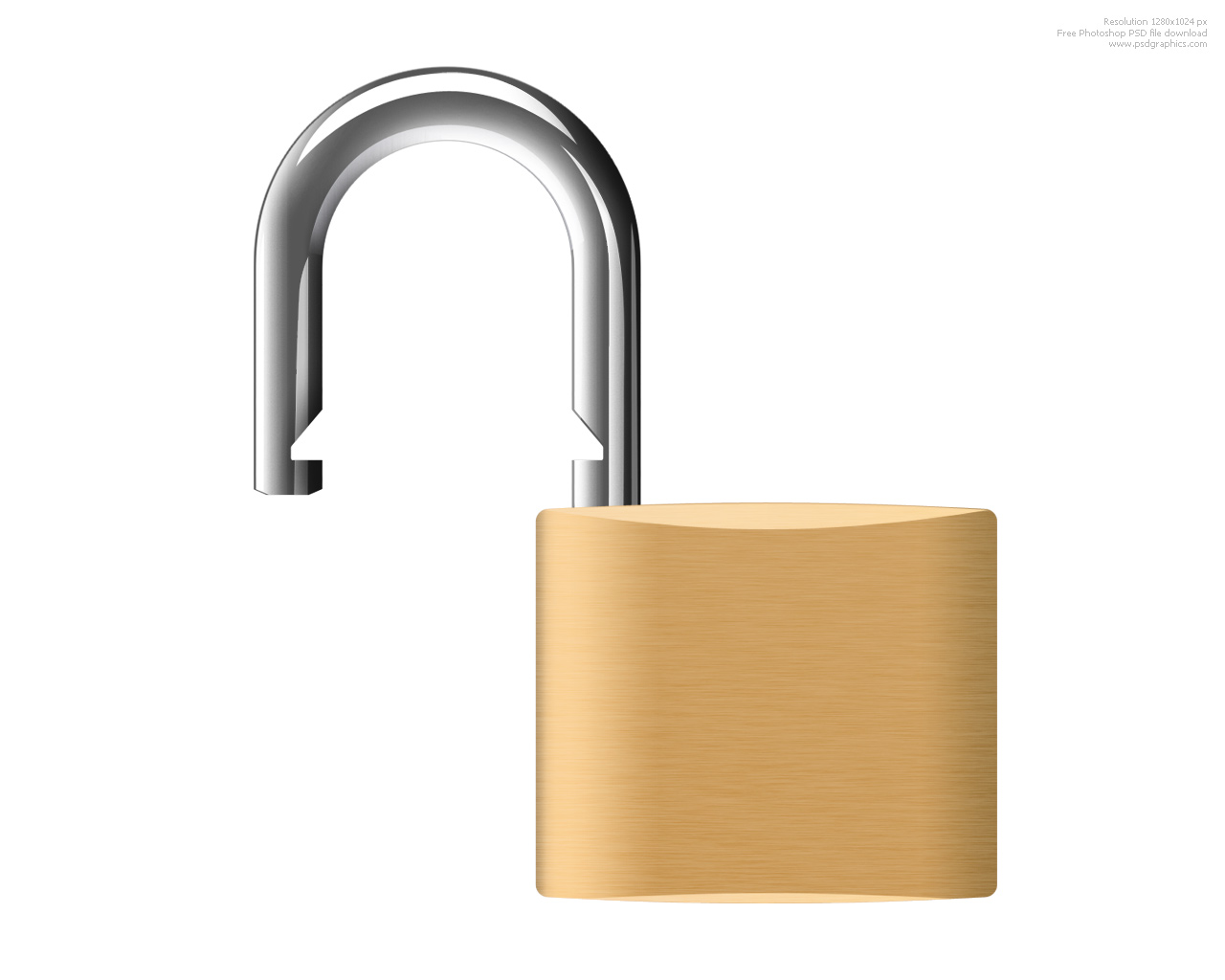 GEM – SSA Hazard Model
Presently available PSHA Model Components:
Earthquake Catalogue
Agency Selection
Magnitude Homogenization
Declustering
Source Zonation
Seismicity Analysis (for area sources):
Completeness & MFD Parameters
Depth Distribution
Source Mechanism
Rate Balance
GMPE Selection
Logic Tree Implementation & Uncertainty
PSHA Calculations & Results
The new SSA Earthquake Catalogue
Merging Earthquake Catalogues
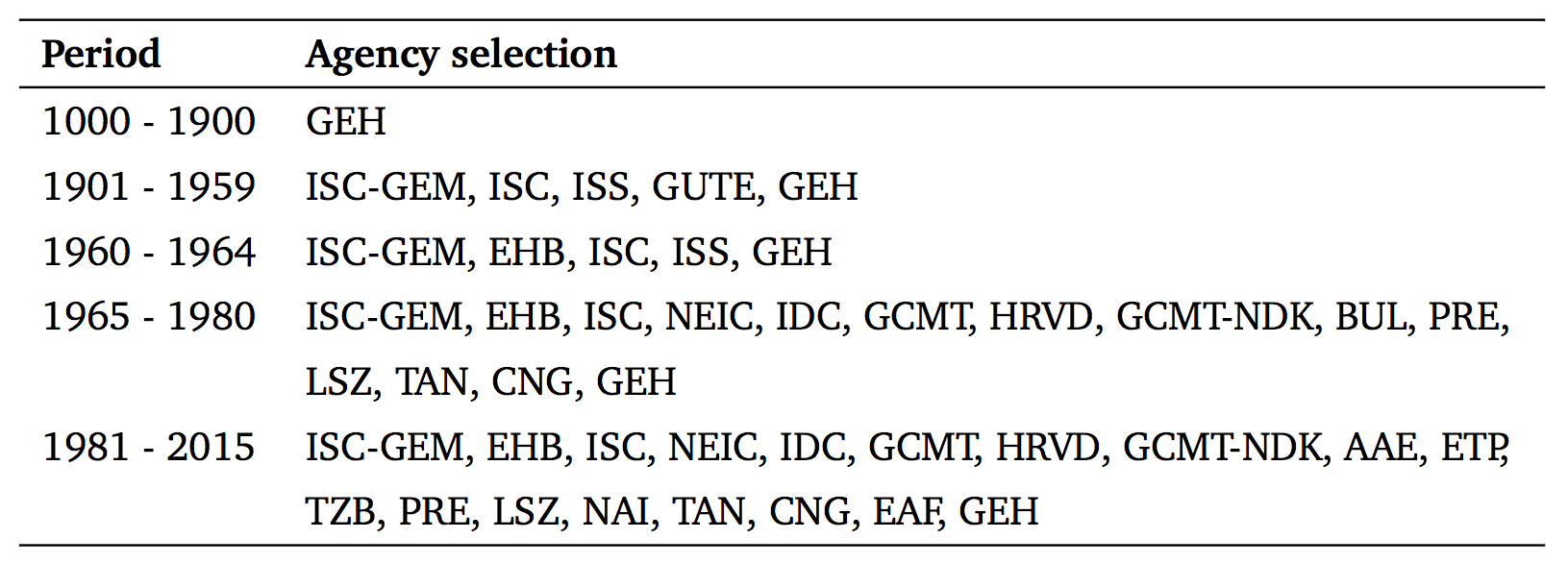 Agency Prioritization
Input Catalogues:
ISC-REV
ISC-GEM
GCMT
GEH
AfricaArray
Agency Selection
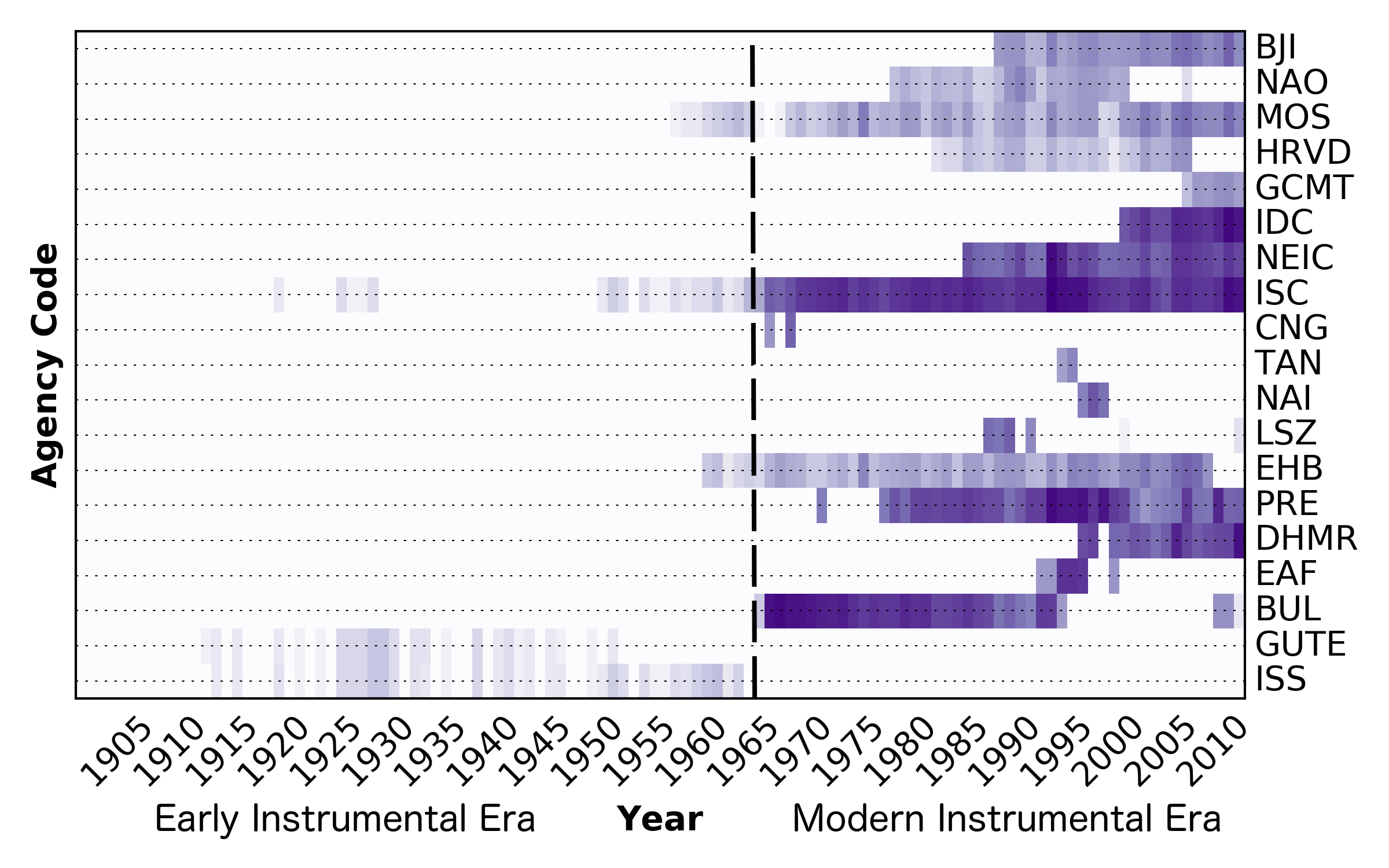 Tanzanian Broadband Seismic Experiment (TZB)
Ethiopian Plateau Catalogue (ETP)
AfricaArray Eastern Africa Seismic experiment (AAE)
Magnitude Homogenization
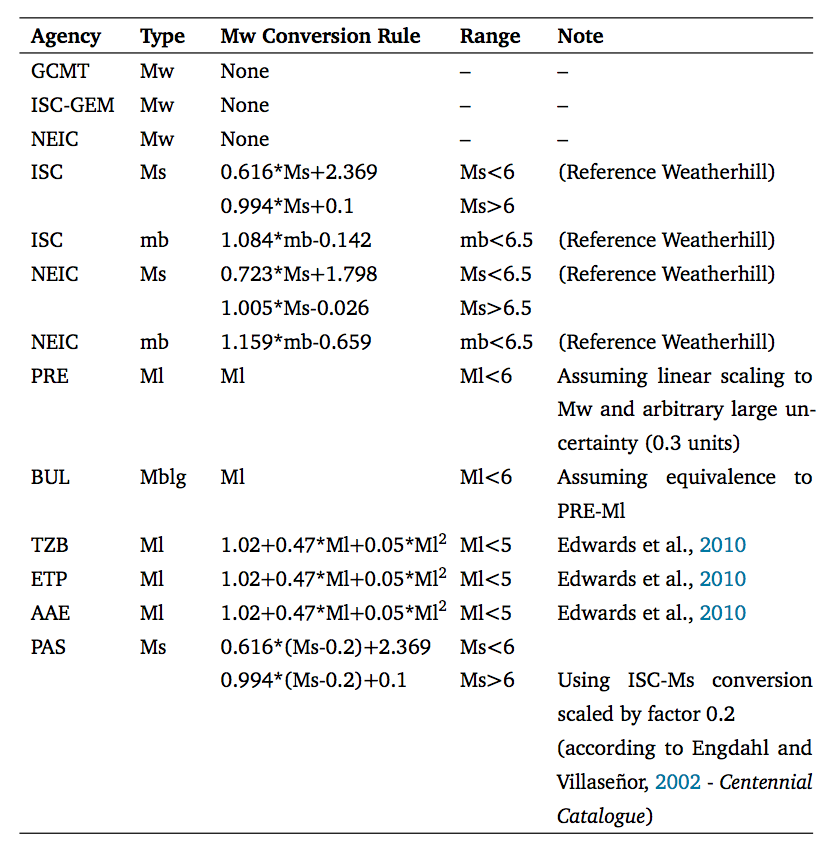 Examples
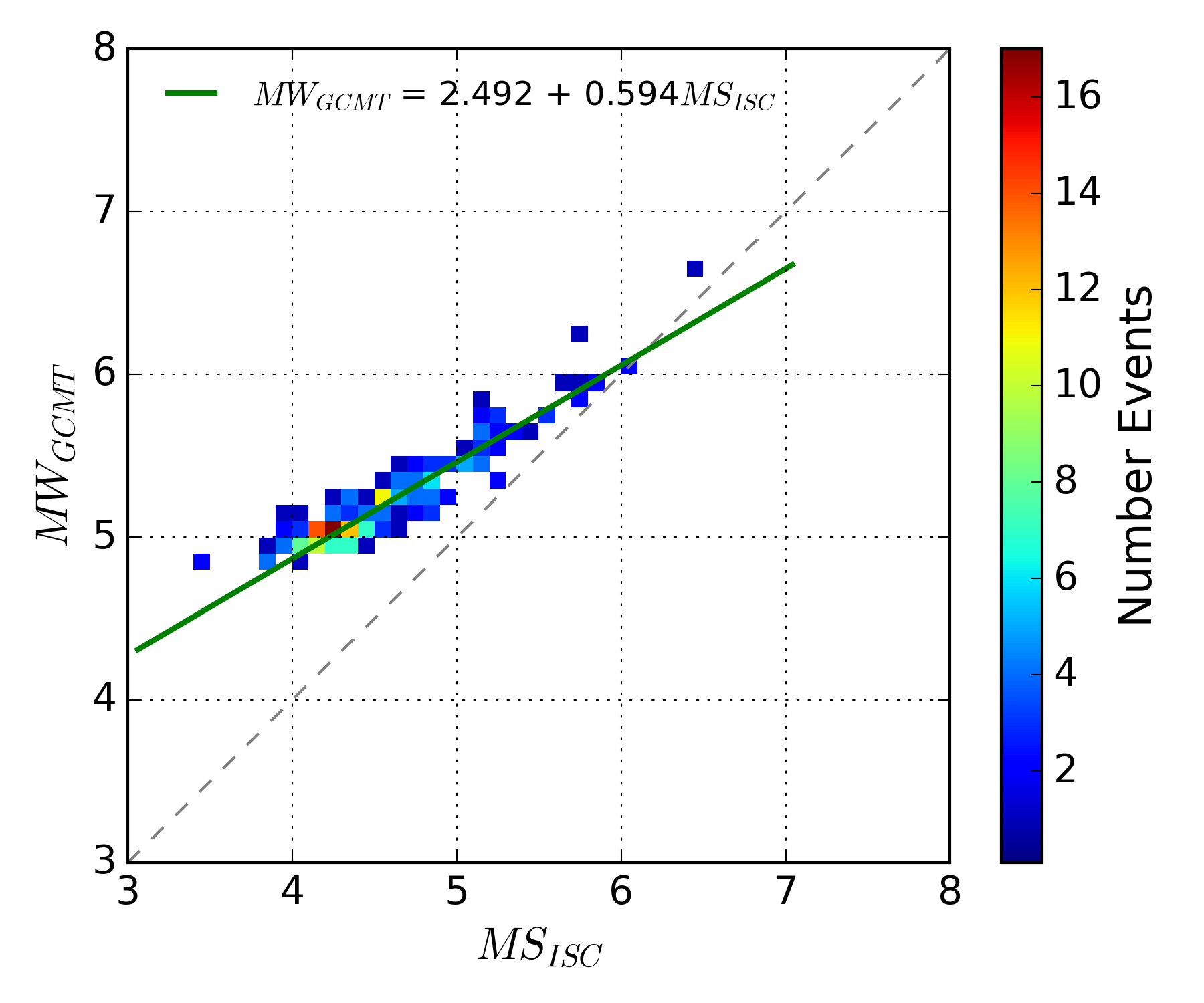 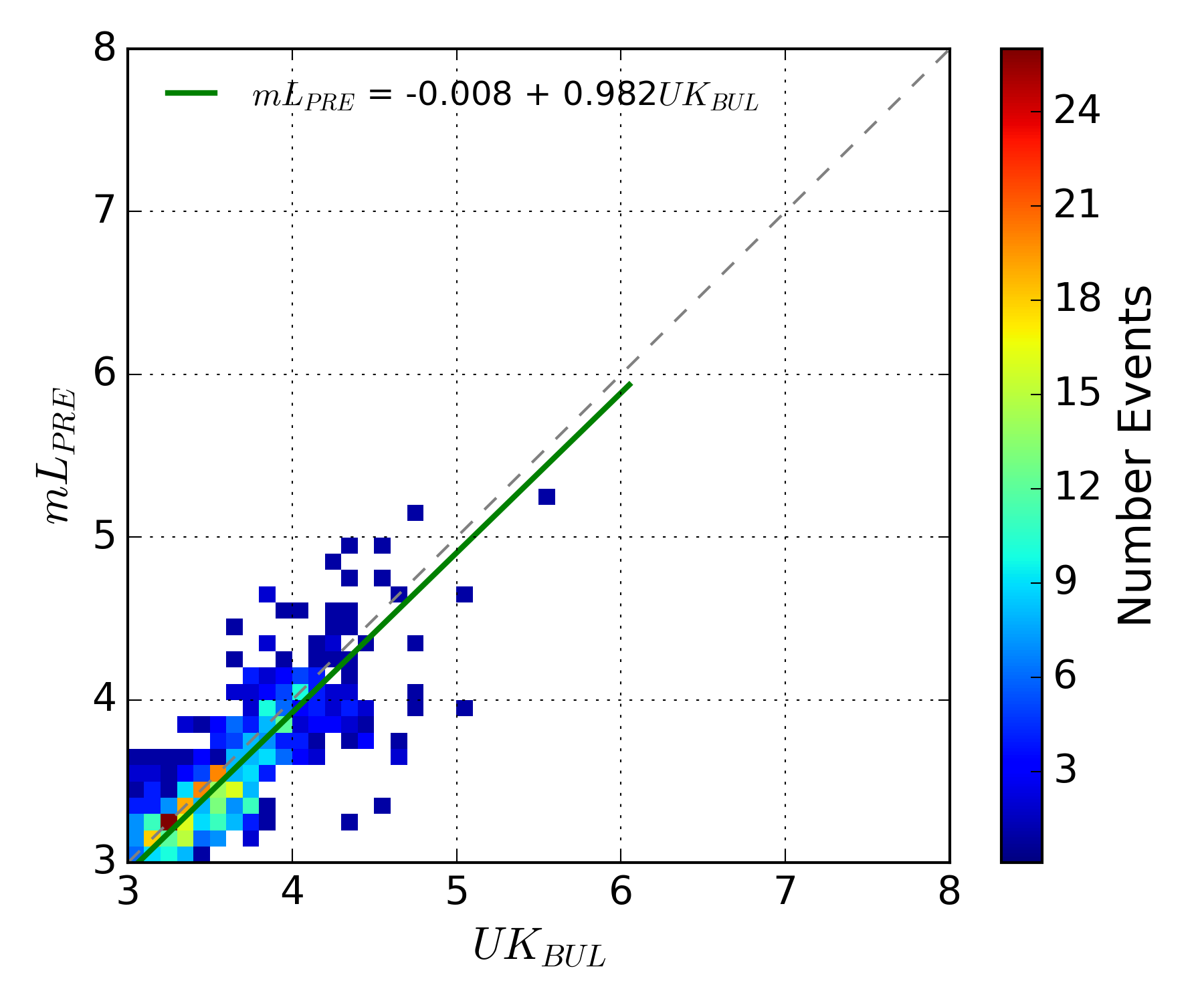 SSA Earthquake Catalogue
GSHAP
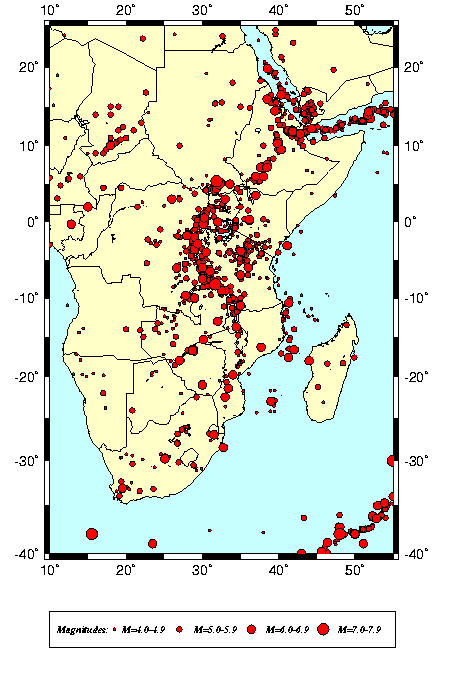 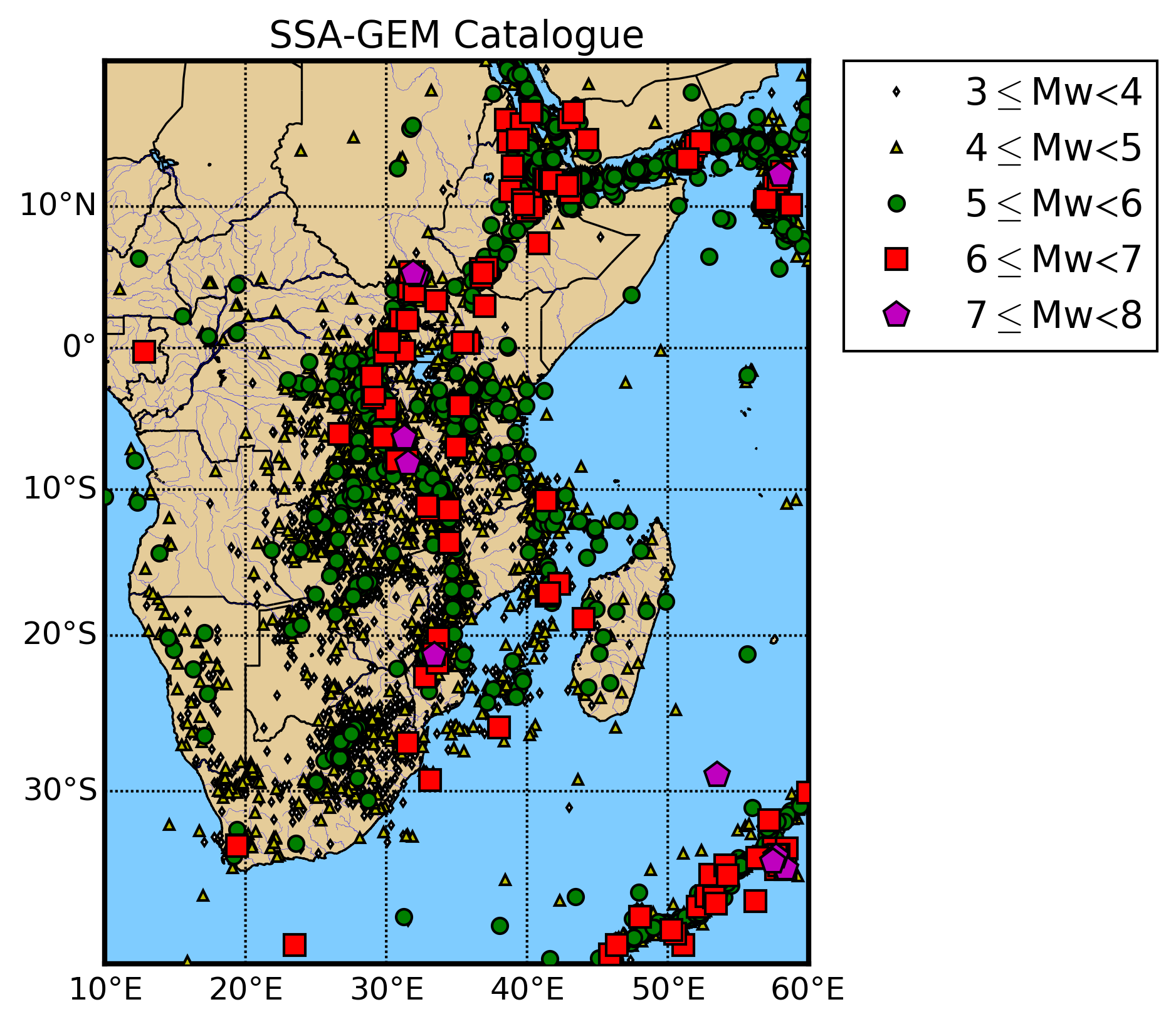 NEW!
29803 events
3 ≤ Mw ≤ 7.53
SSA Catalogue Declustering
To obtain estimates of stationary seismicity rates the recurrence models need to be fit to earthquake catalogues that are purged of non-Poissonian Events (i.e. foreshocks and aftershocks) which are dependent
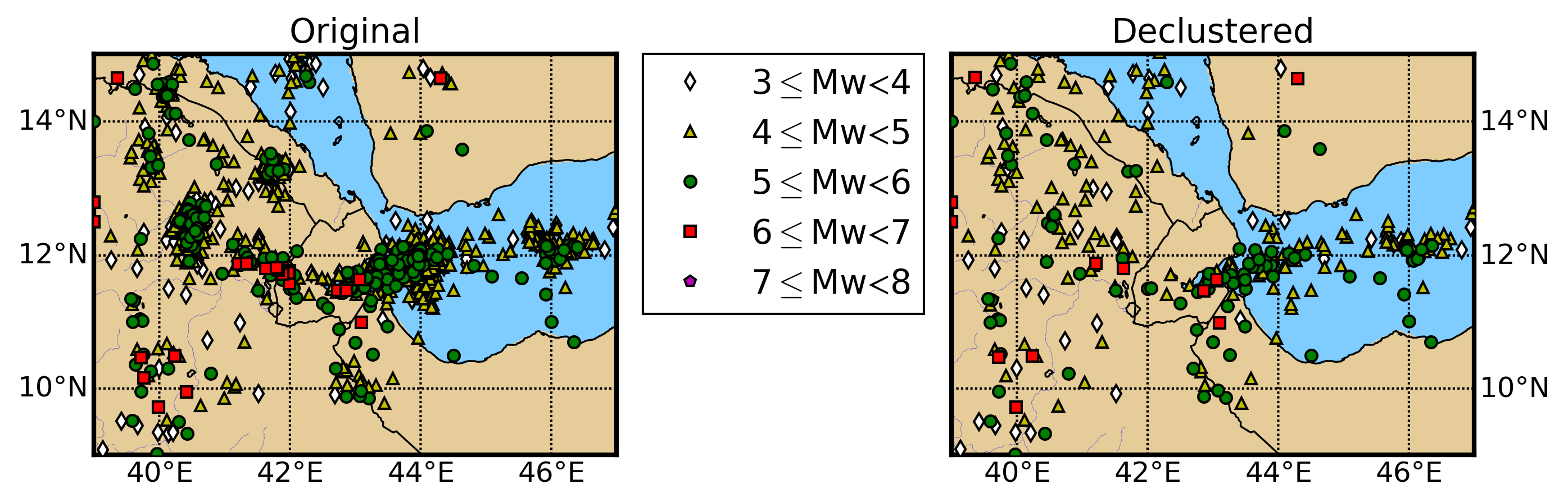 We use Gardner & Knopoff (1974) algorithm
7259 events out of the original 29803 (3 ≤ Mw ≤ 7.5)
Accessing Relative Agency Contribution
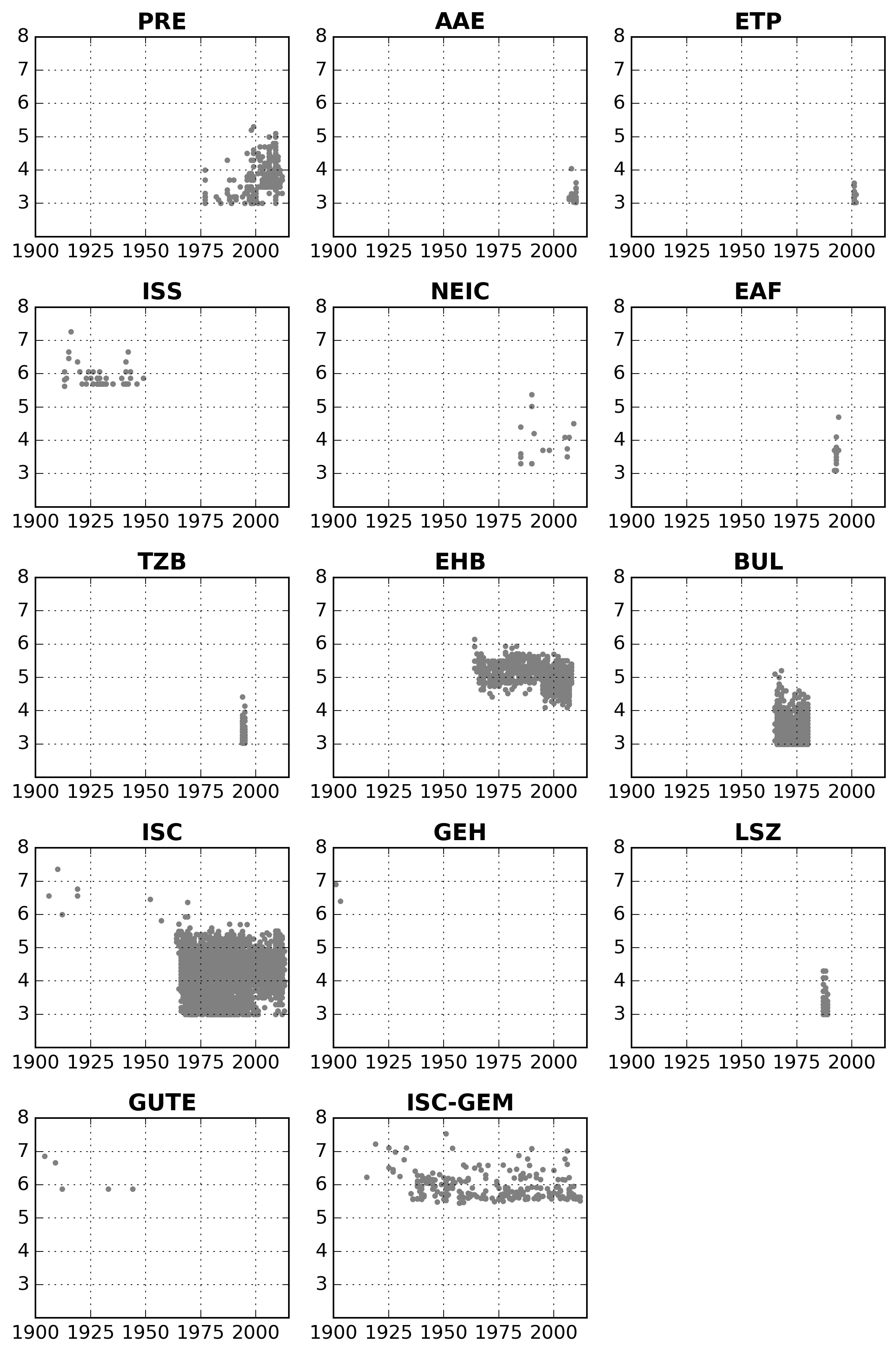 DECLUSTERED
SSA CATALOGUE
Were AfricaArray data of any significance?









YES, but not for seismicity analysis…..
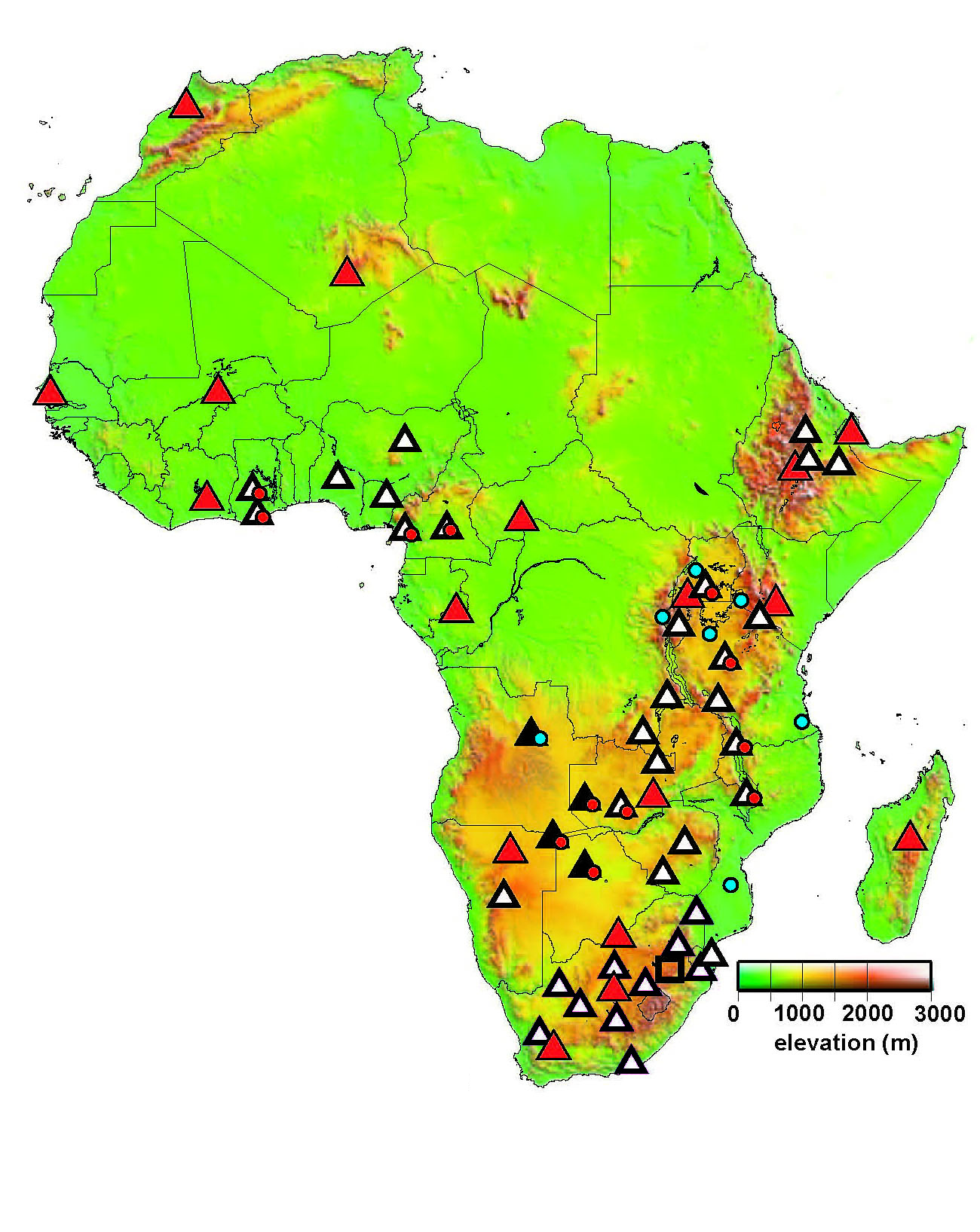 AfricaArray
Data Integration
Area Source Zonation
Area Source Zonation
GEM - Version 6.0
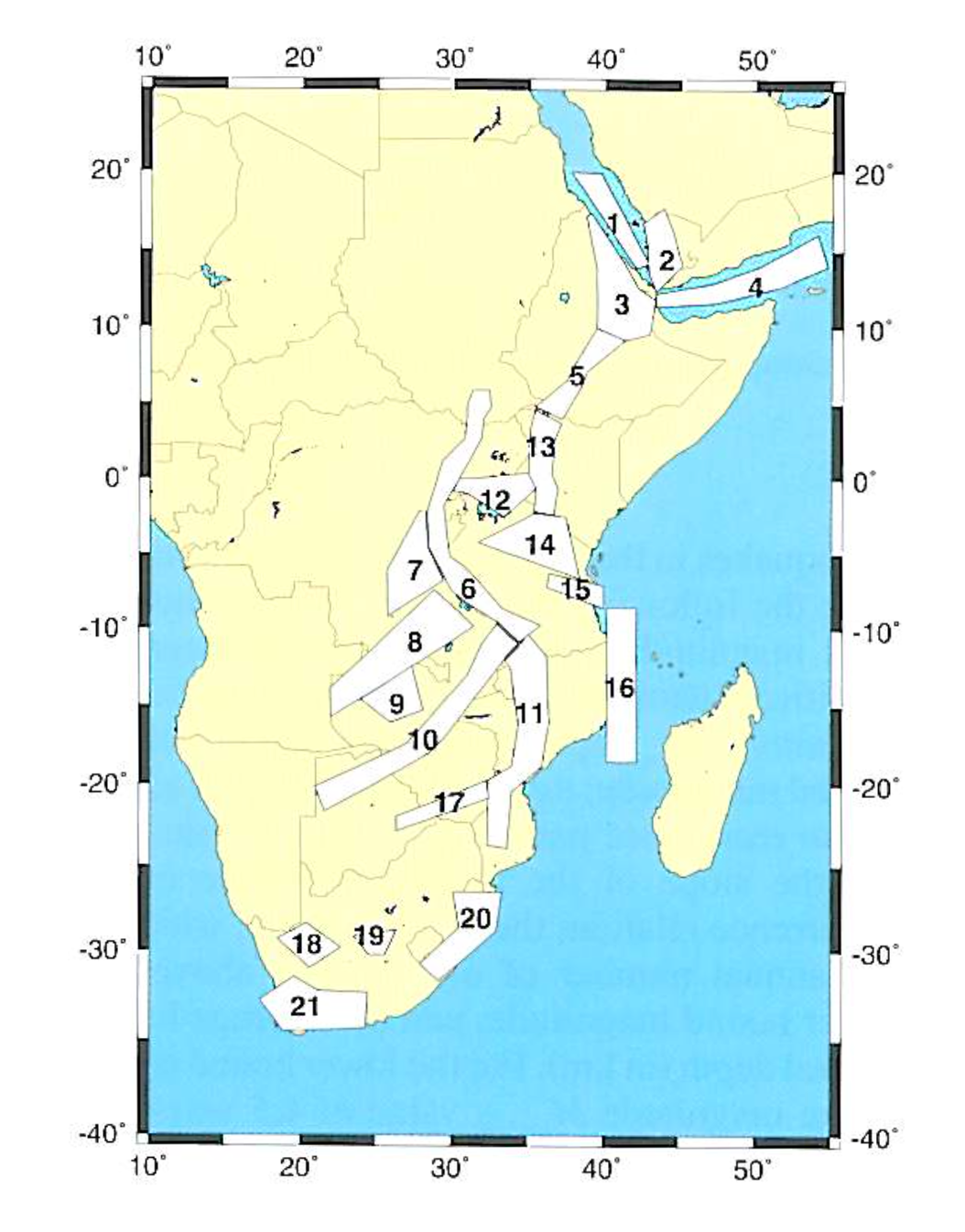 Based on:
Previous studies
Seismicity
Surface Faults
Plate boundaries
Strain models
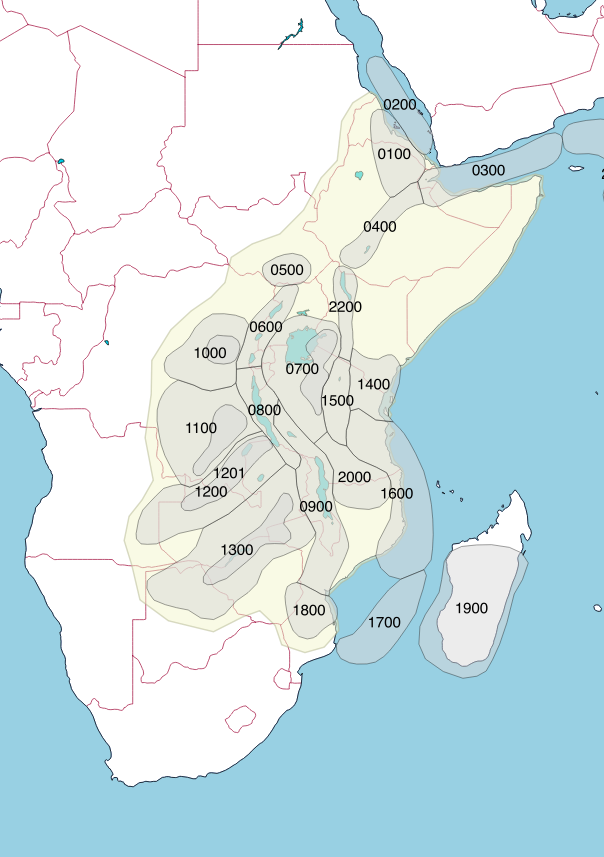 GSHAP
Source Groups
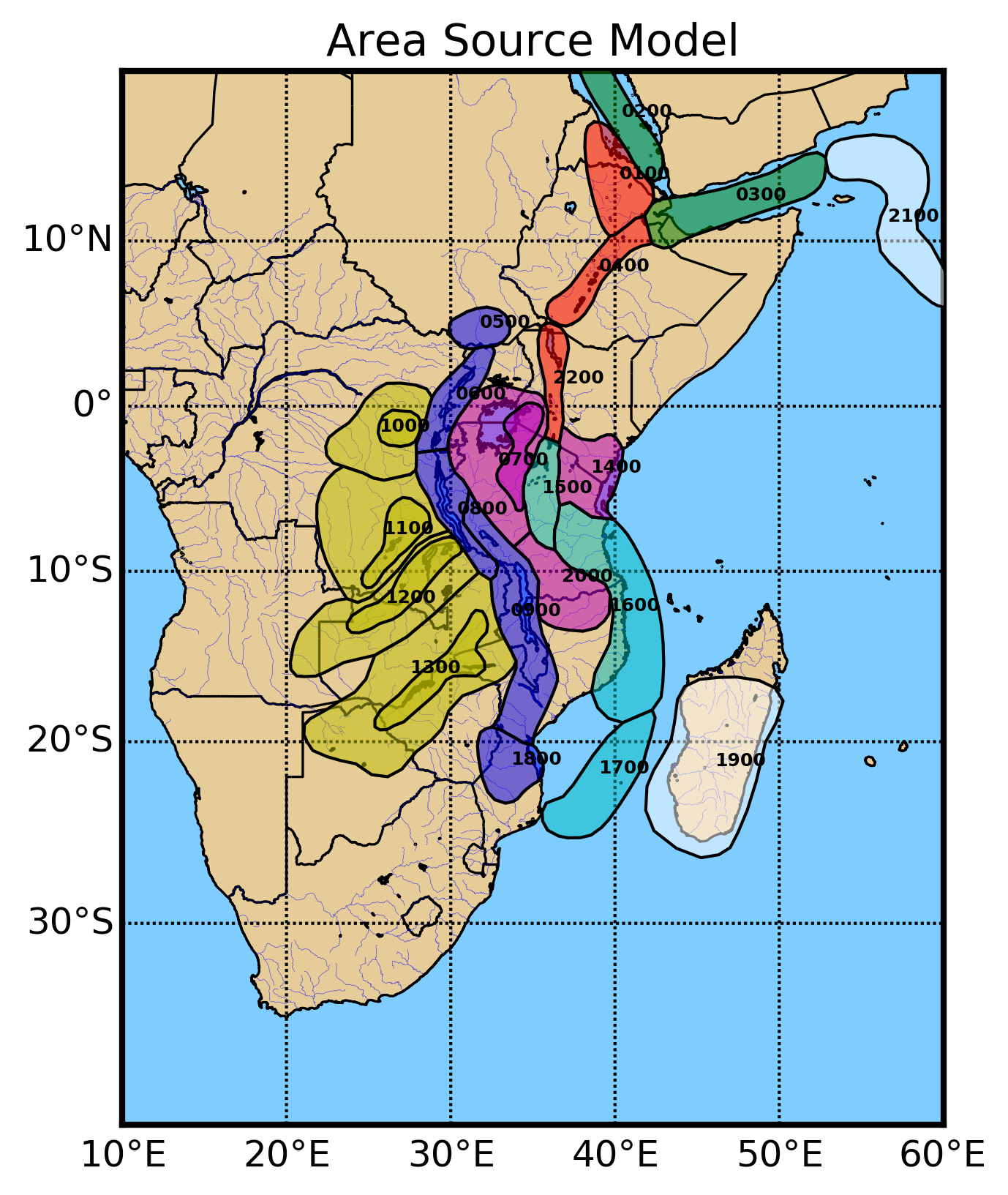 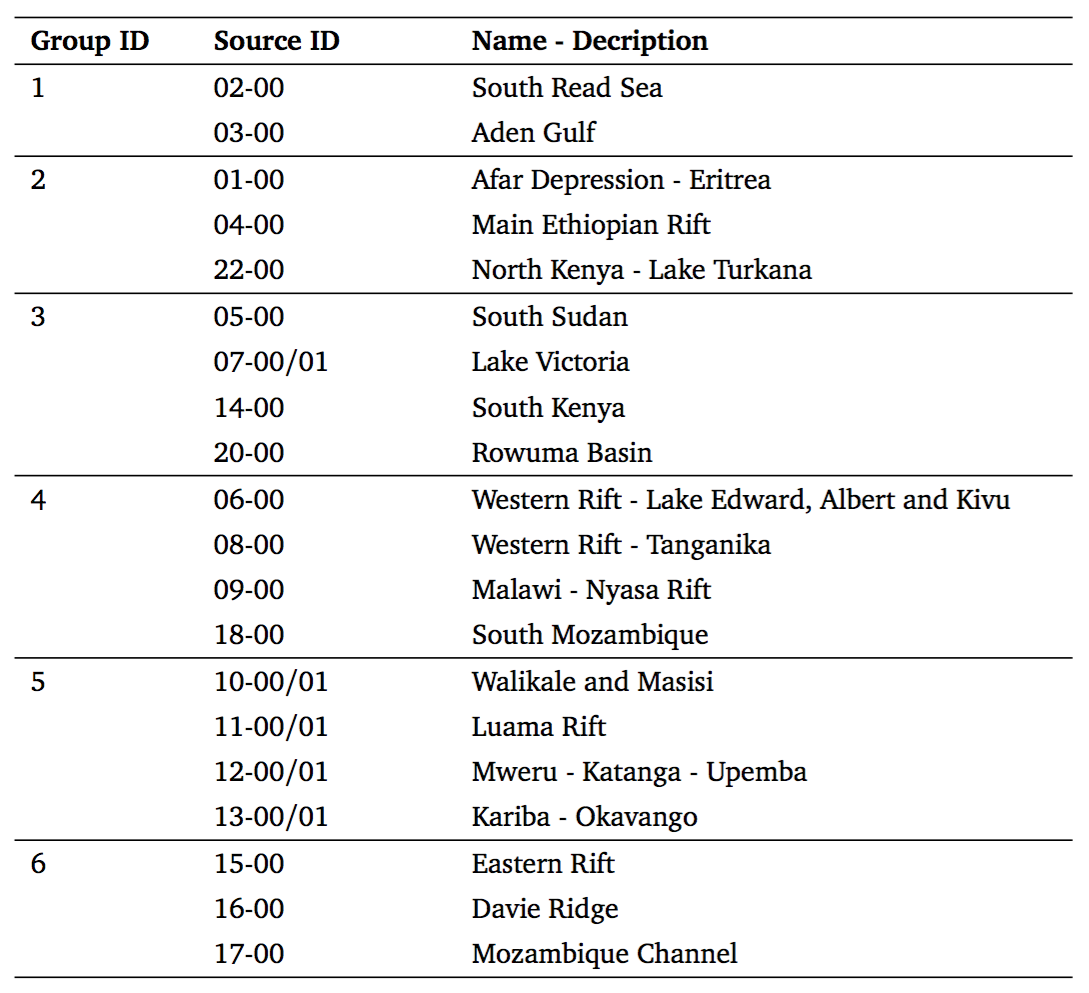 Multiple Layer Strategy
Overlapping Layer
An overlapping layer inherits the characteristics (completeness, b-value, source geometry) of the background

Rates are redistributed by keeping the total rate balance unmodified
Zone XX.01
Calibration Layer
Zone XX.00
Background Layer
Source Parameters
Depth Solution Distribution
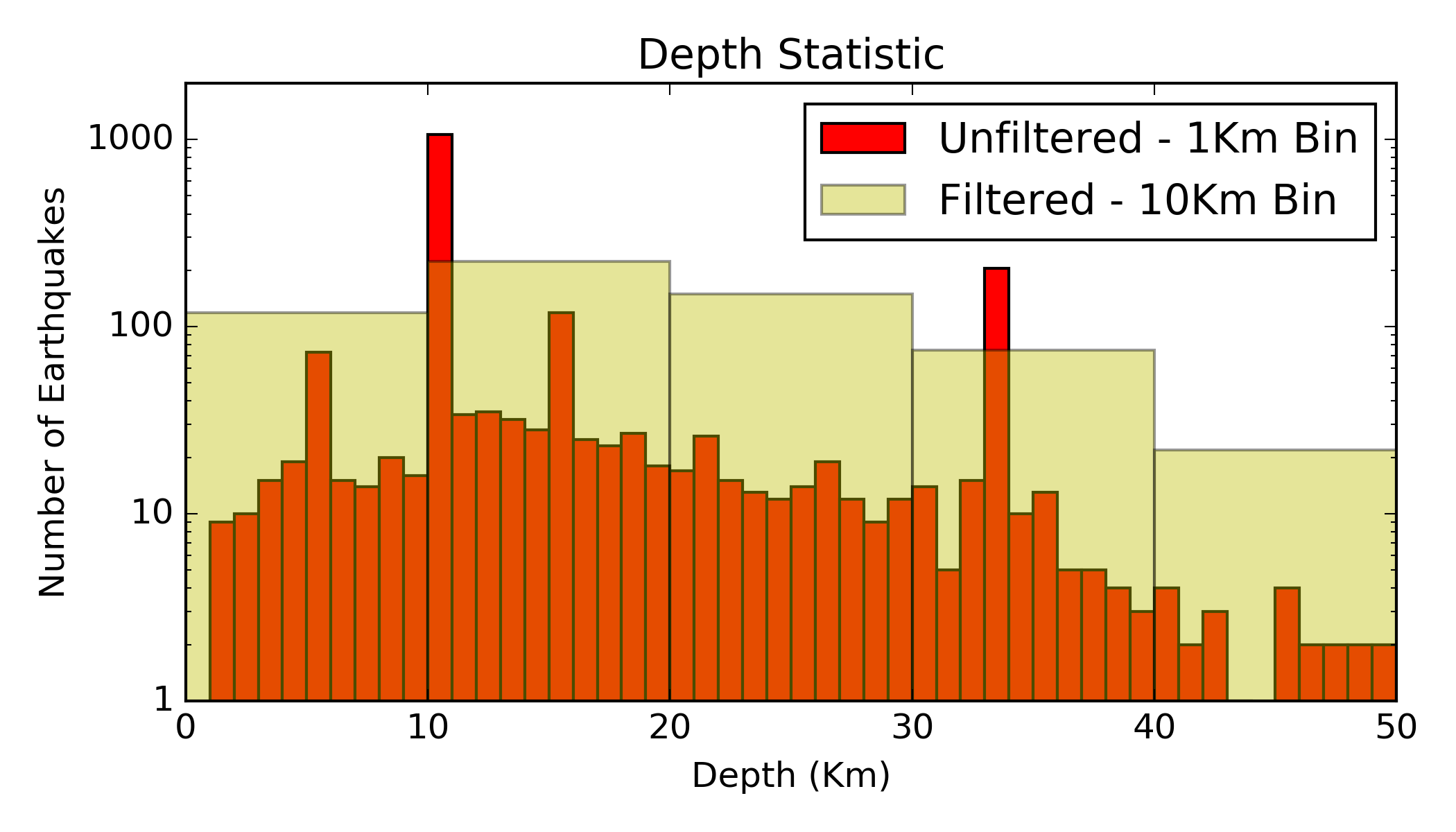 
Fix-Depth Solutions Removed



Uncertain
Large-Depth
Solutions Removed
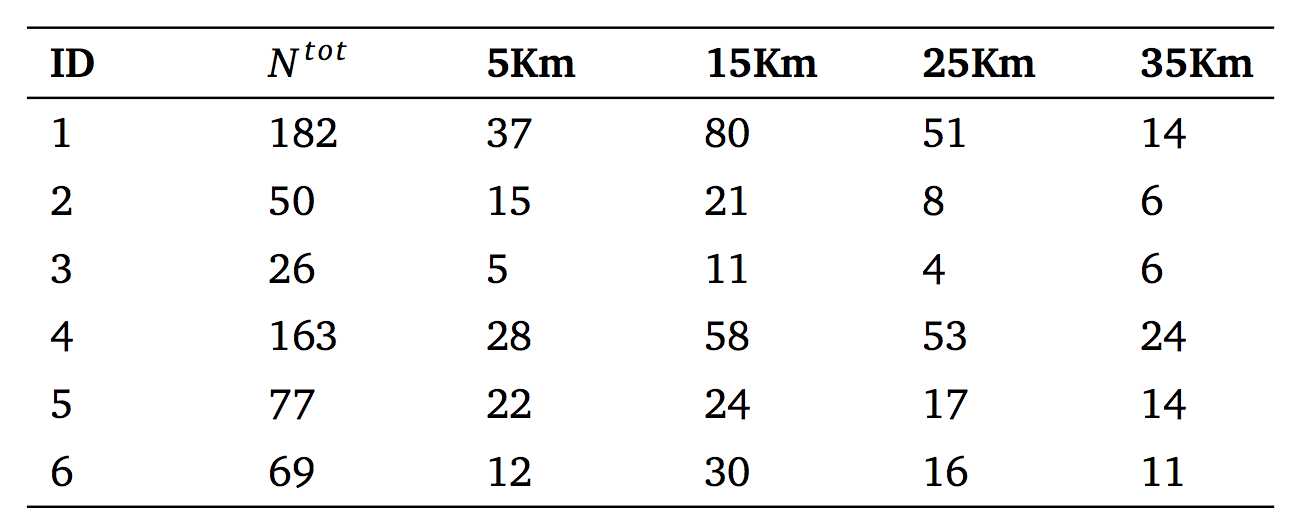 Final
Statistic
Source Mechanism Statistic
Strike Distribution
Bibliographic information + open datasets
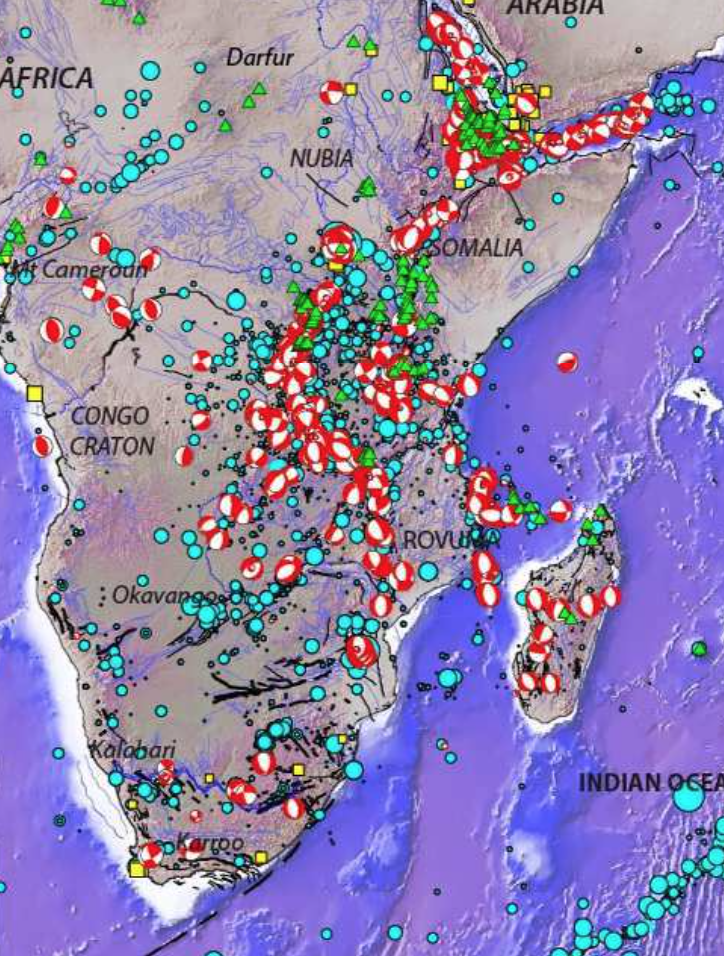 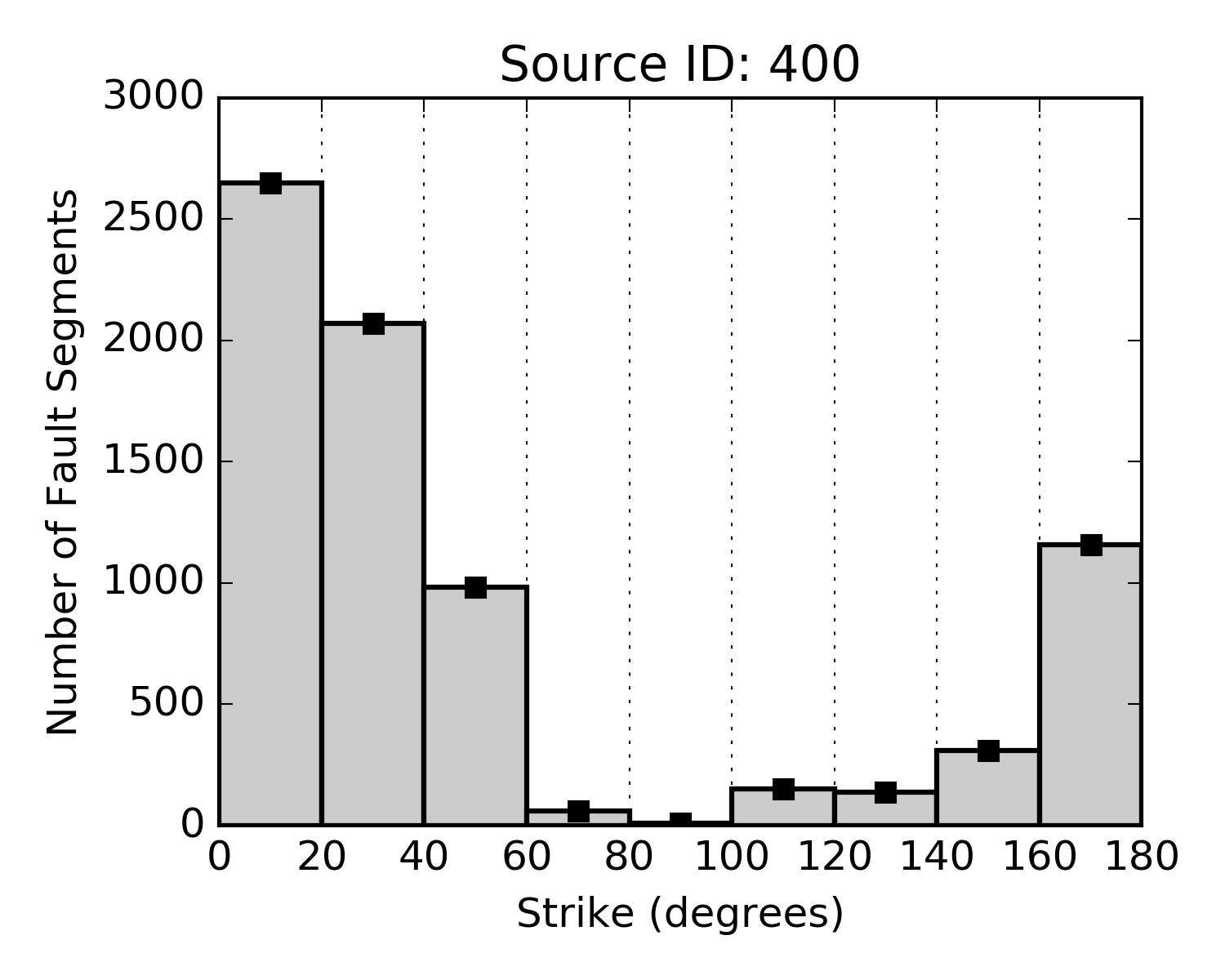 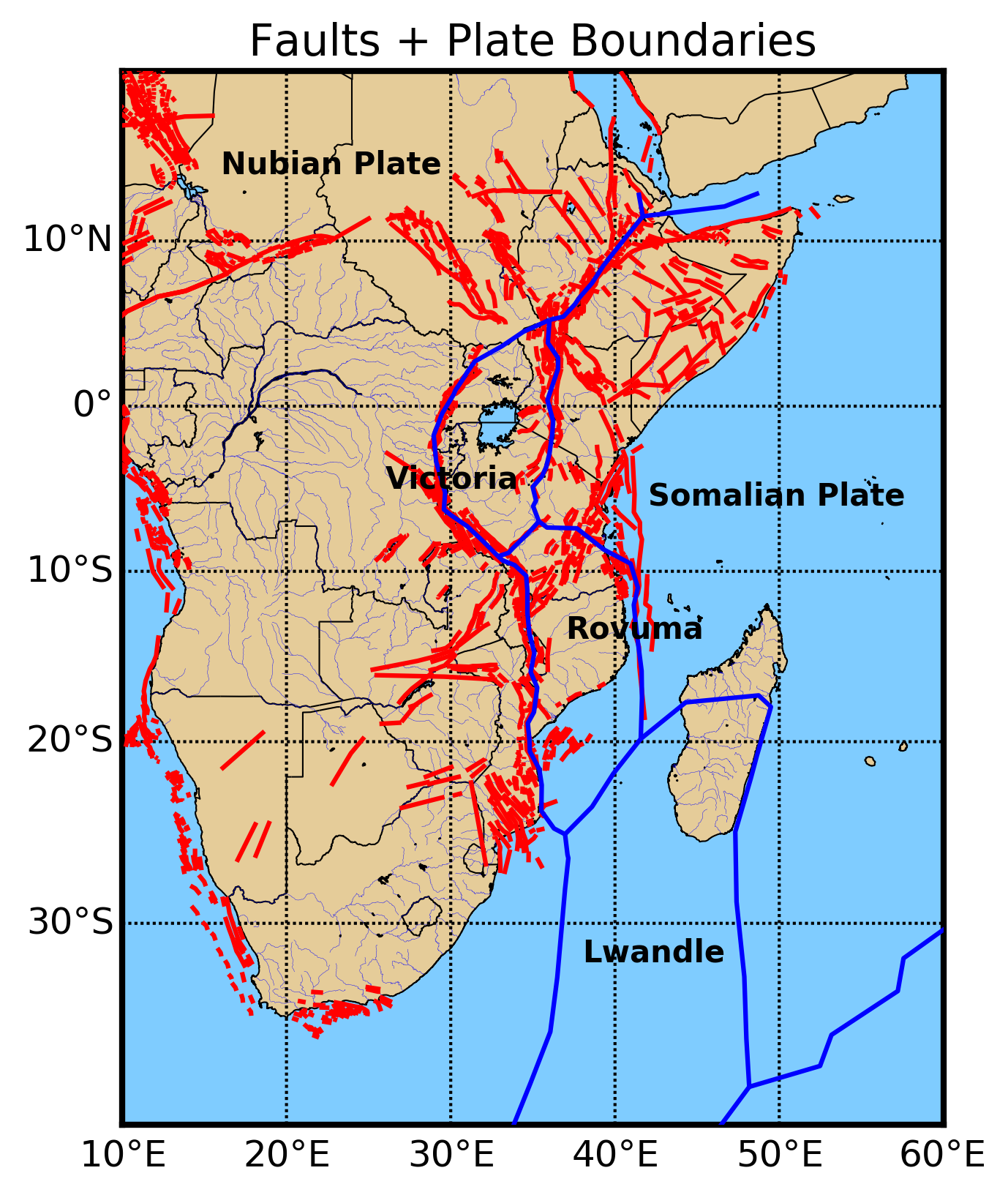 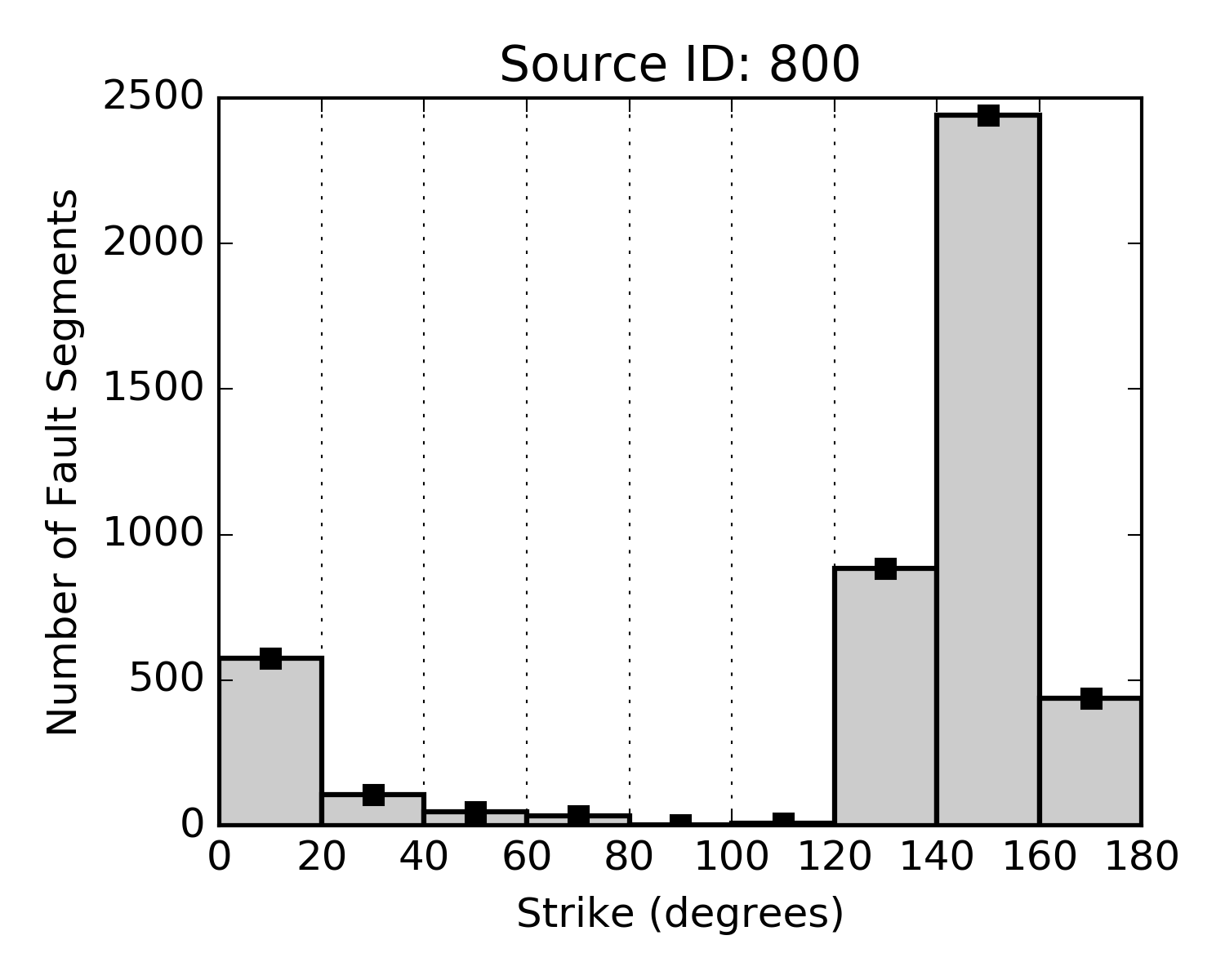 Fault Style
(Dip+Rake)
Catalogue Completeness Analysis
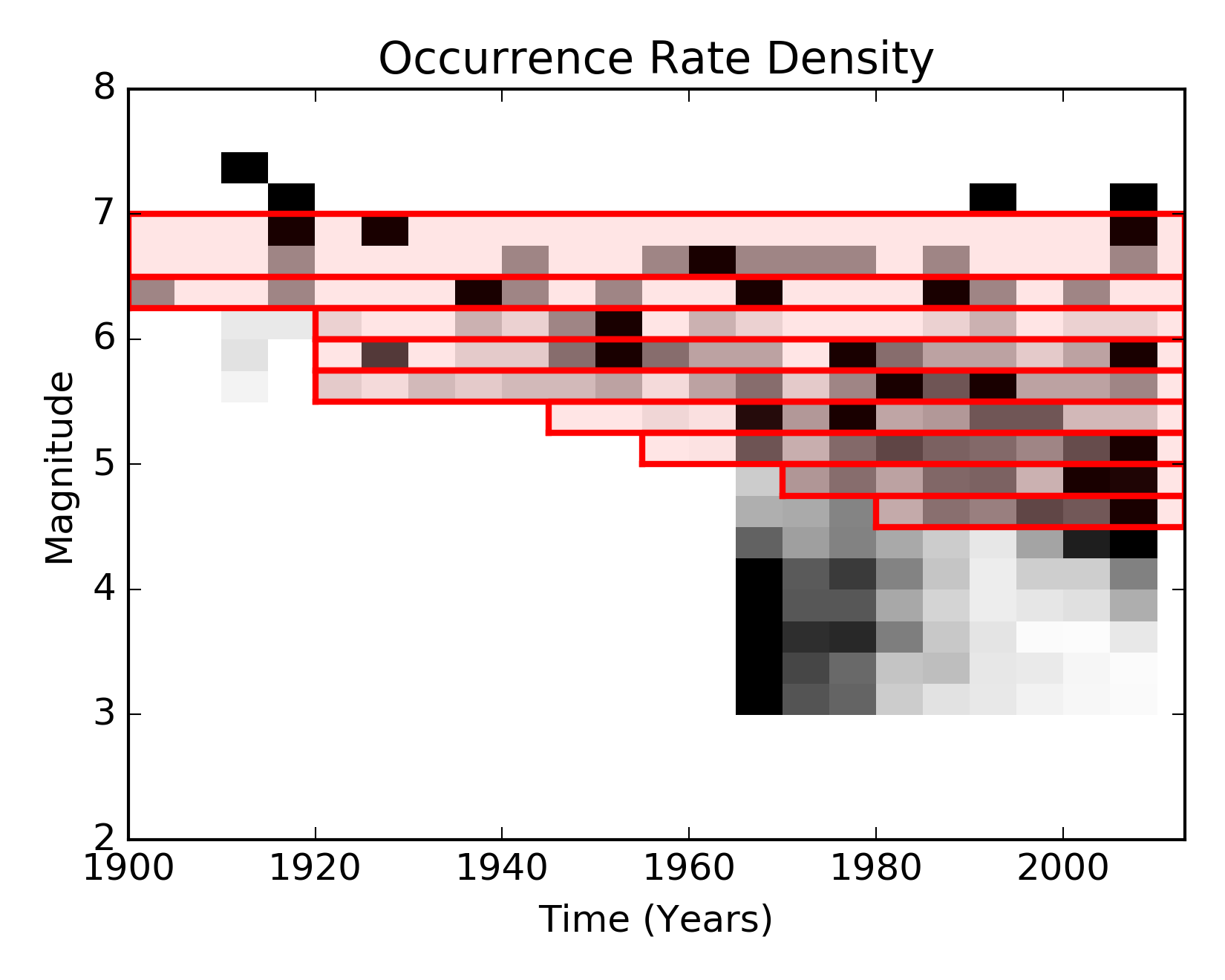 SSA Full Catalogue
First, a regional completeness analysis was performed
Source groups have been subsequently refined to account for spatial variability
Alternative methods (e.g. Stepp, 1997) were also tested
Regional Threshold
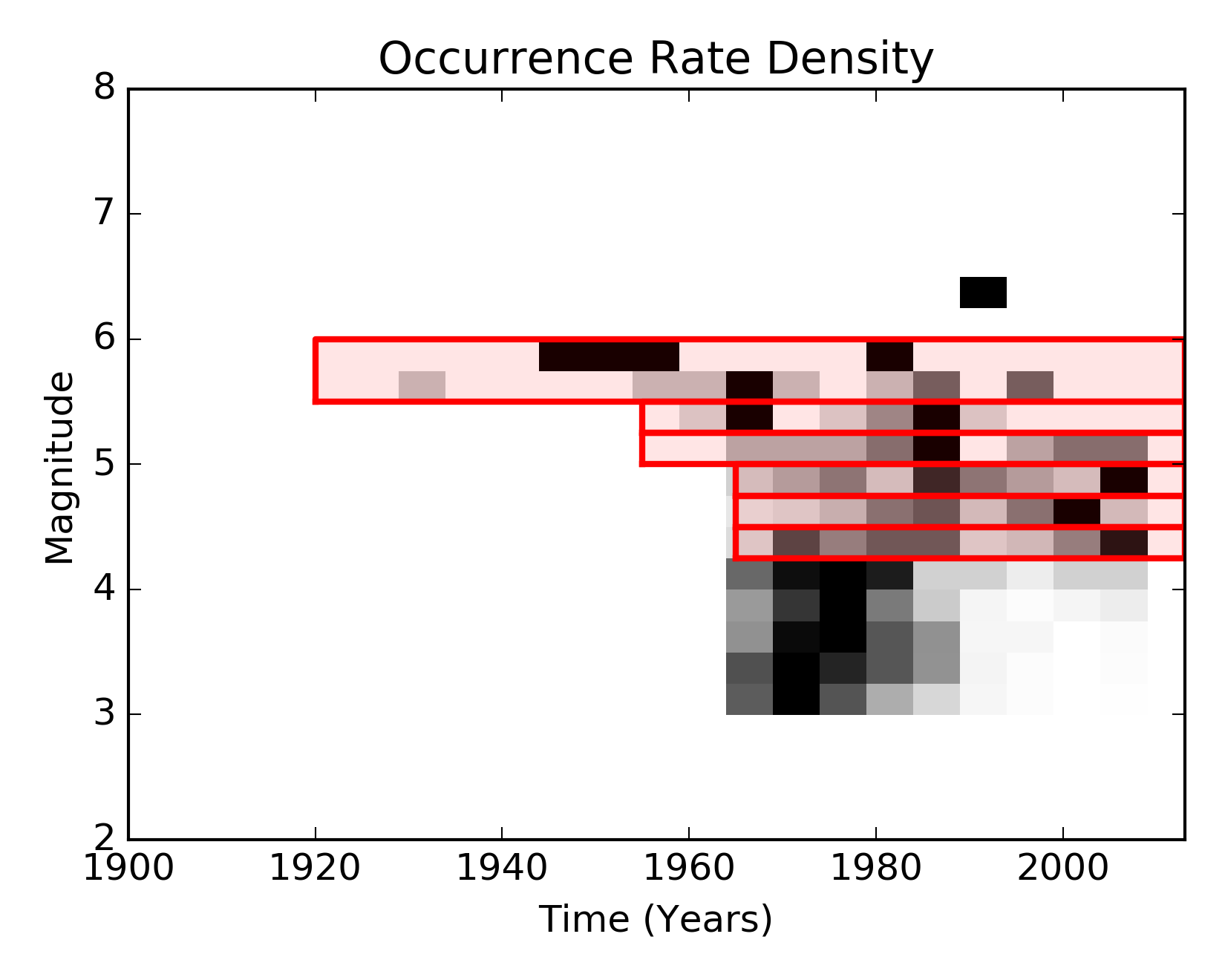 Source Group 5
Regional Threshold
comp_table = [[4.50, 0.25, 1967., 2013.],
              [4.75, 0.25, 1967., 2013.],
              [5.00, 0.25, 1967., 2013.],
              [5.25, 0.25, 1967., 2013.],
              [5.50, 0.50, 1951., 2013.],
              [6.00, 0.50, 1901., 2013.],
              [6.50, 1.00, 1901., 2013.]]
MFD – Seismicity Analysis
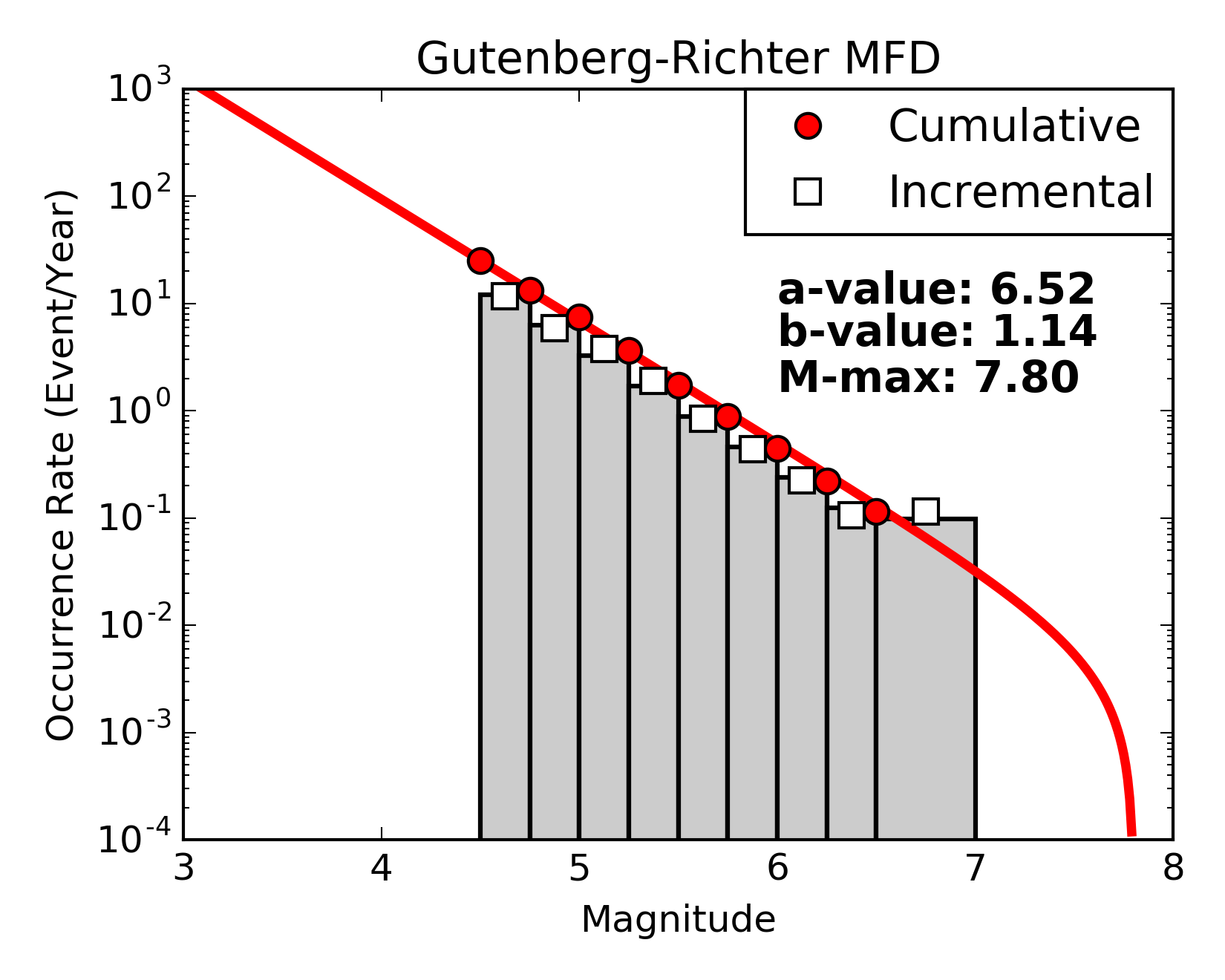 Using a truncated Gutenberg- Richter magnitude occurrence relation with
Mwmin = 4.5
SSA Full Catalogue
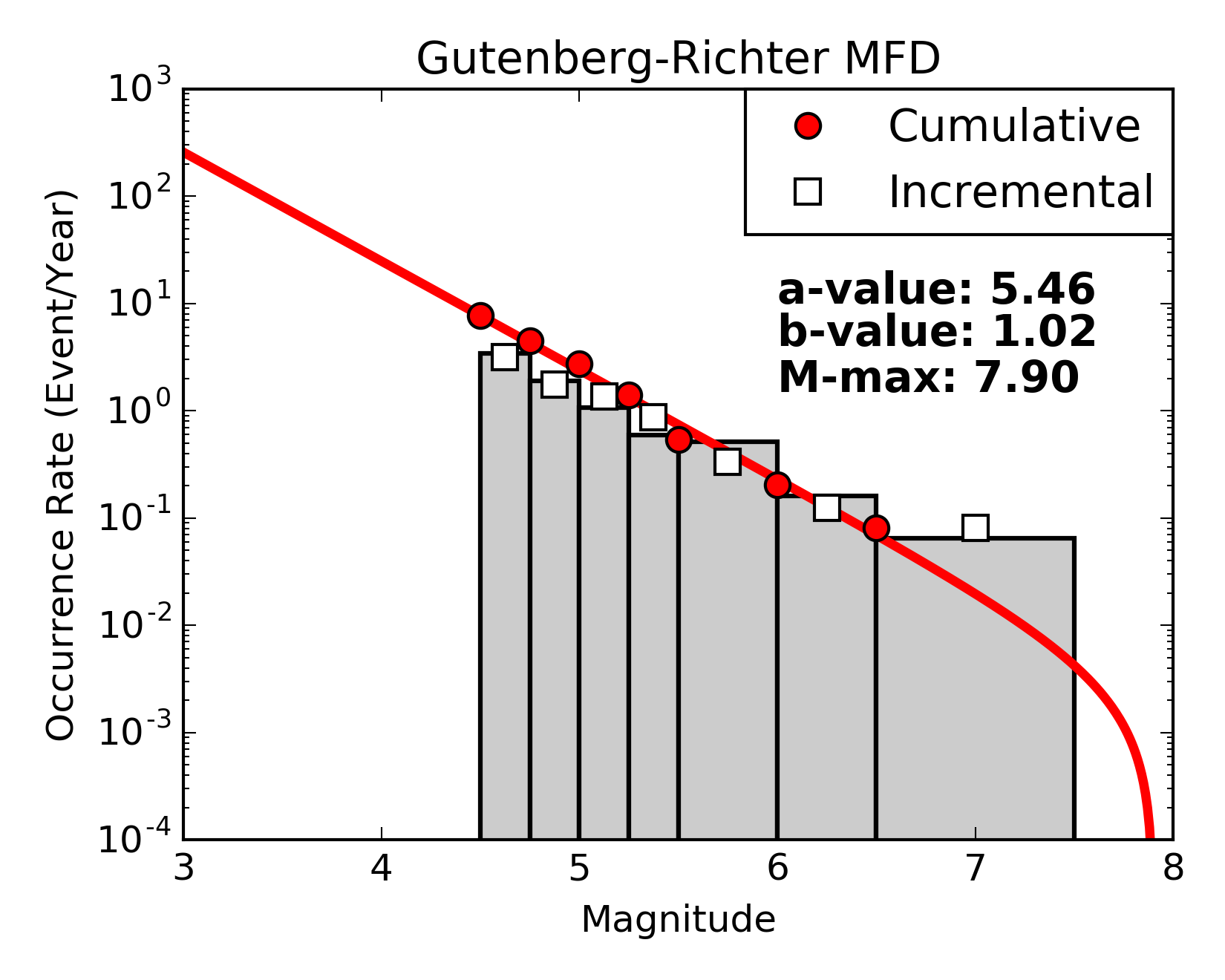 New strategy based on direct inversion of observed incremental occurrences rates

Not affected by data correlation
Bins of arbitrary width / completeness
Either a, b or Mwmax can be fixed
Source Group 4
MFD – Seismicity Analysis
The b-values were kept constant within source groups, while the rates have been calibrated separately for each source zone

Rates have been redistributed between overlapping layers by preserving the total balance of the zone

Maximum magnitude was defined based on the maximum observed magnitude for the zone, plus about 0.5 magnitude units
Could be improved using strain models!
Logic Tree Implementation
GMPE Selection - Introduction
Given the unfortunate lack of calibration recordings, GMPE selection can only be made based on general considerations about:

The tectonic context of validity
Type and quality of data used for calibration
Suitability of the functional form 
 
However, African regions interested by the rift system are in a quite peculiar seismotectonic setting

Seismicity can hardly be classified as just of stable continental or active shallow type, but hybrid behavior might be expected
GMPE Selection – Weighting Strategy
Chiou & Youngs (2014)
Akkar et al. (2014) 
Atkinson & Boore (2006) 
Pezeshk et al. (2011)
We have selected four suitable GMPEs, two per seismotectonic setting:
 Active Shallow Crust
 Stable Continental Crust
Four main tectonic categories have then been identified, which allows the assignment of different weight combinations to the GMPEs
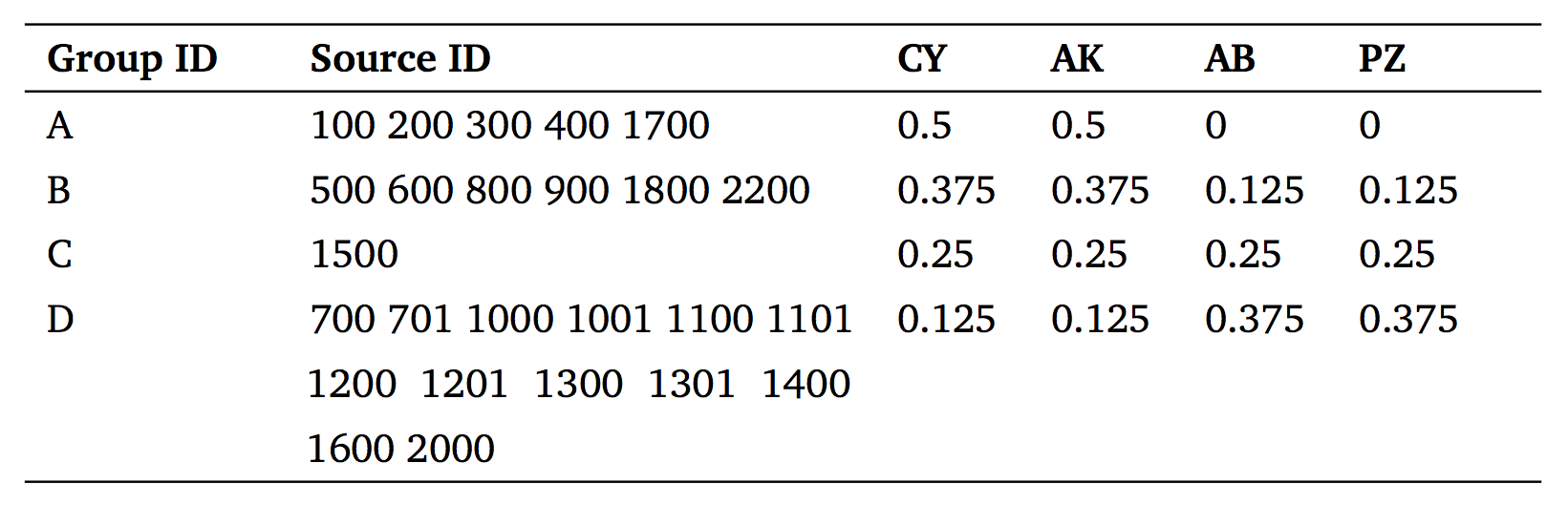 GMPE Selection – Mapping GM Variability
The selection was performed with the goal of best representing the epistemic variability of the ground motion models
Distance Scaling
Magnitude Scaling
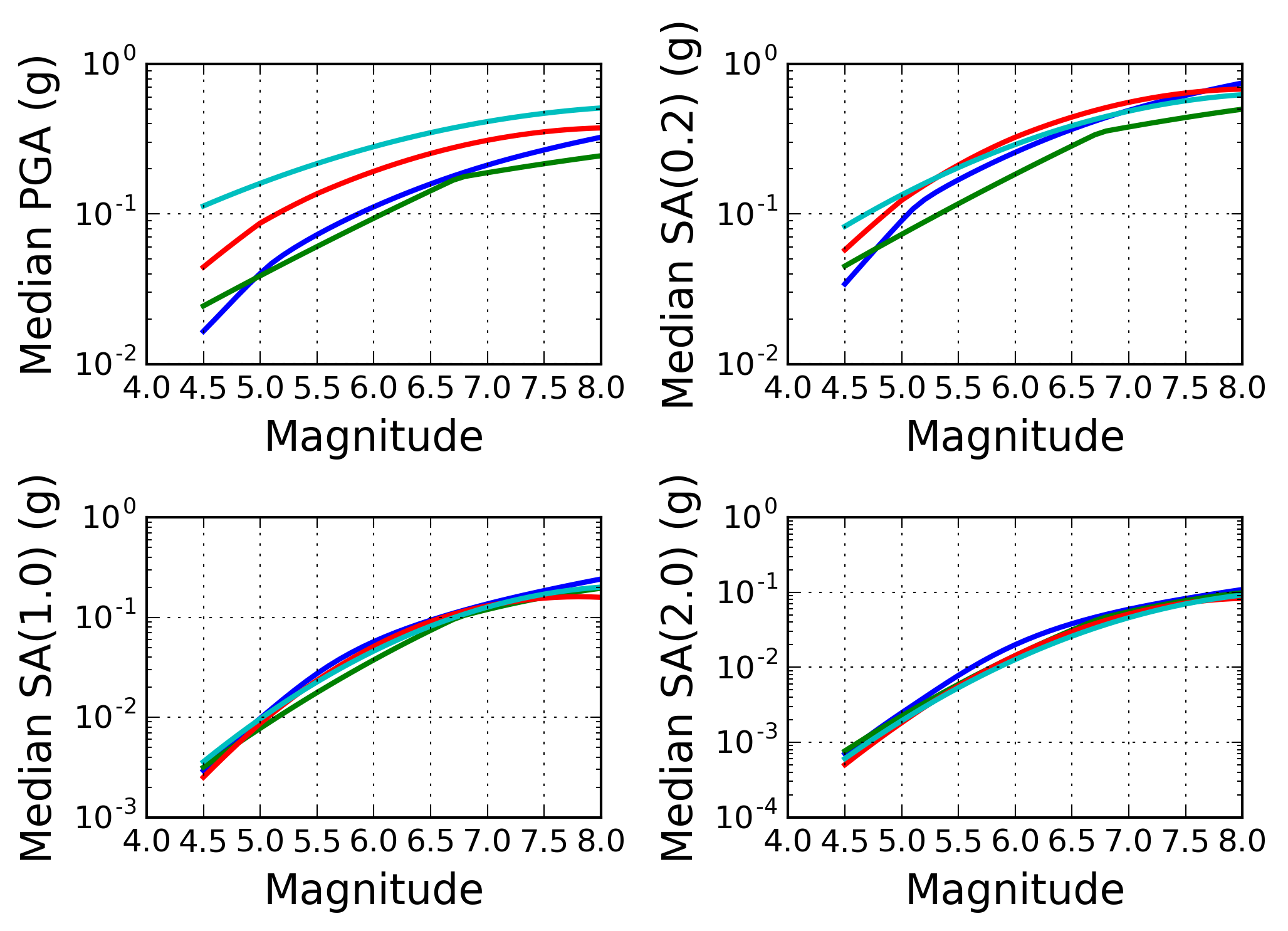 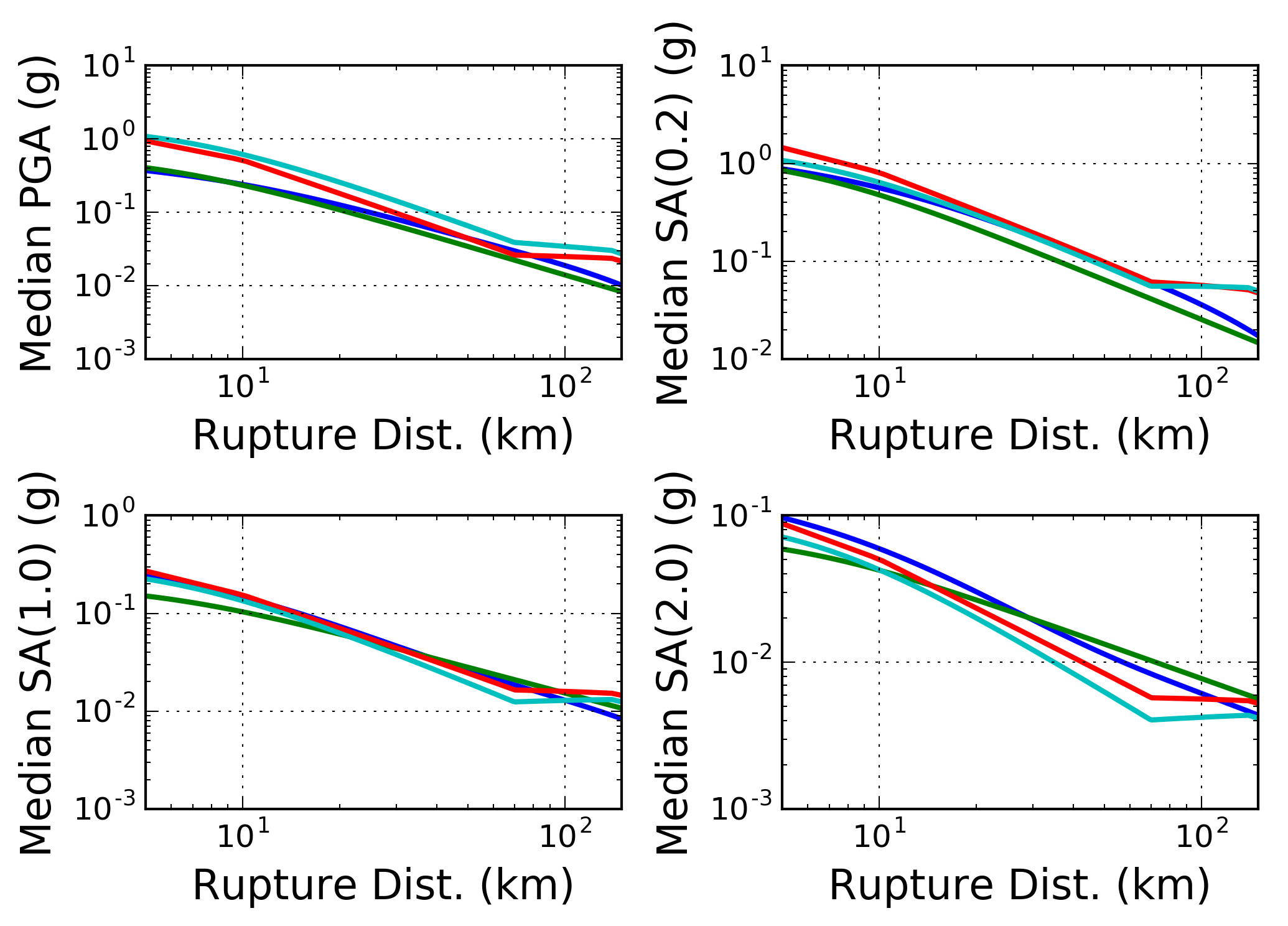 GMPE Selection – Comparing Spectra
Distance (rjb)
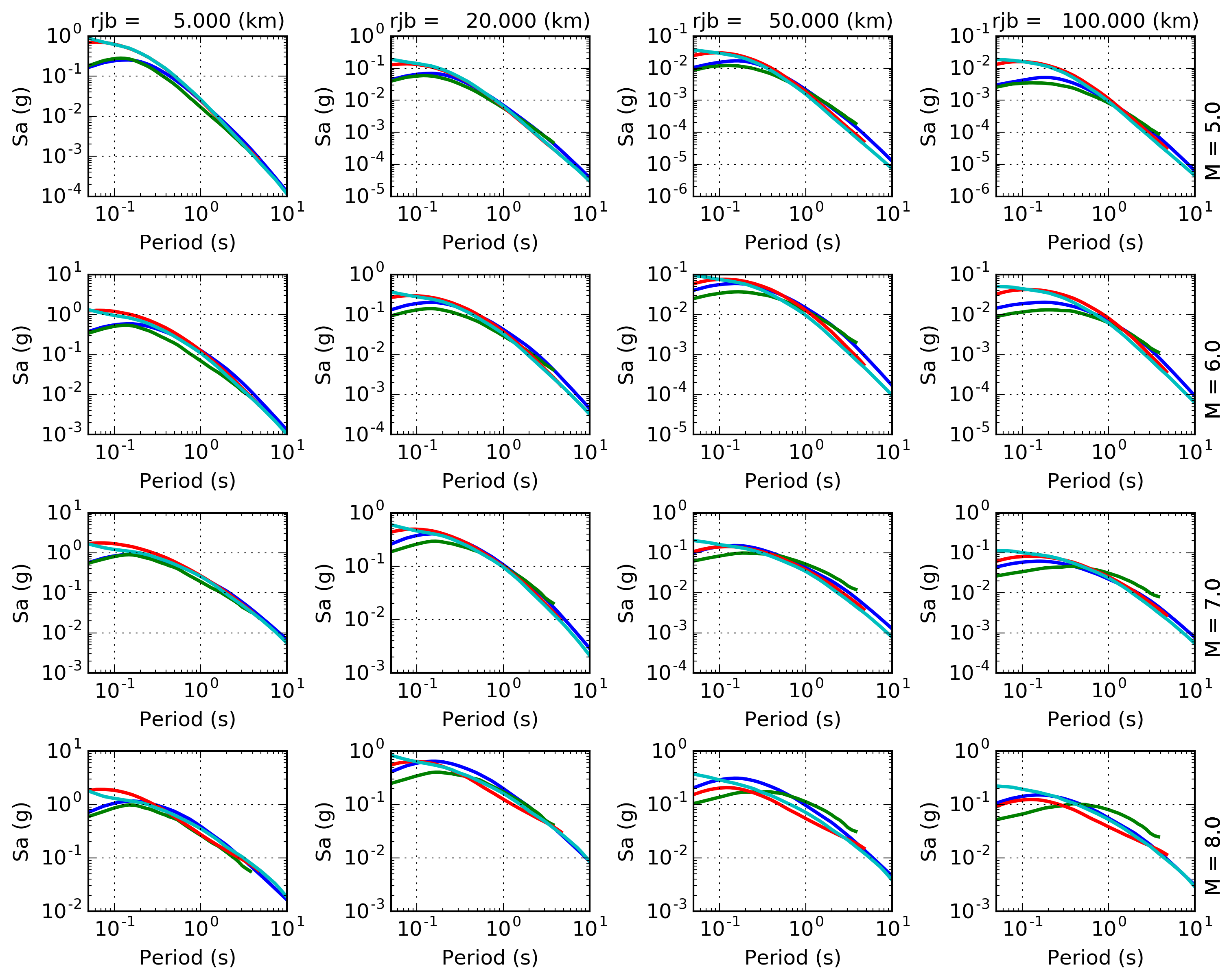 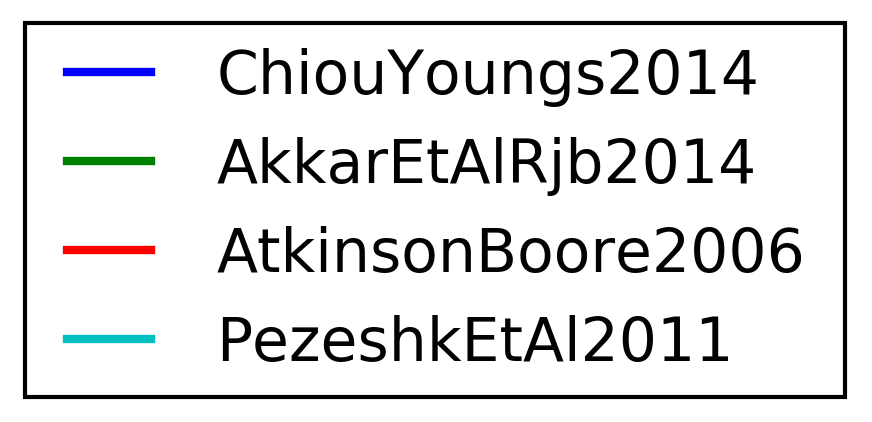 Magnitude
Source Parameter Uncertainty - Regionalization
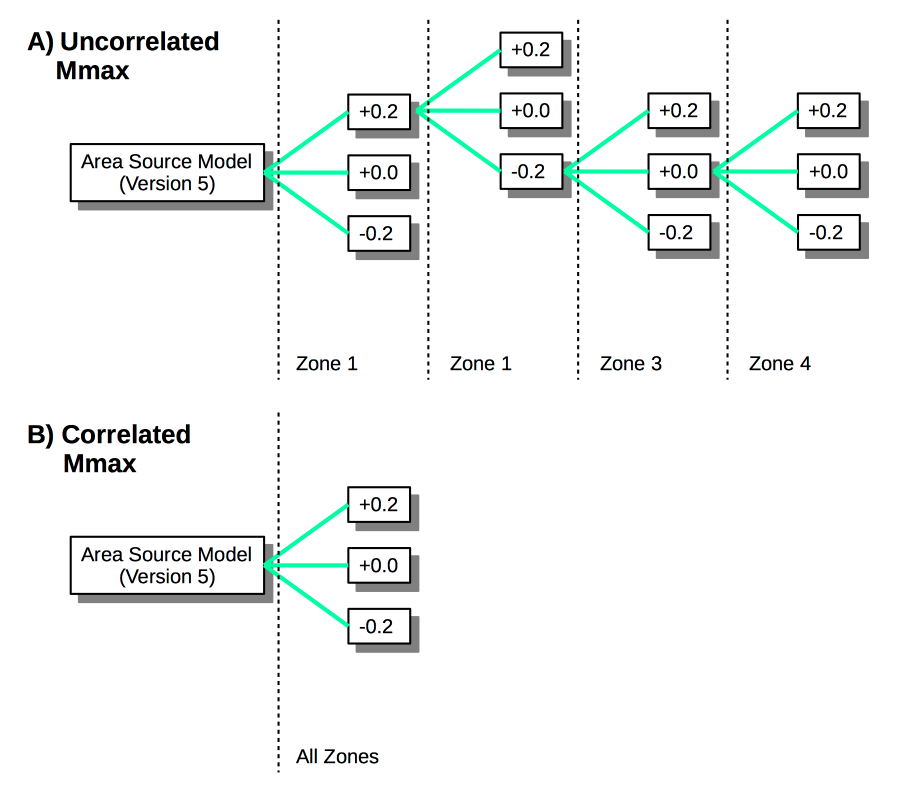 We only considered uncertainty on Mmax
What about other sources of uncertainty?
PSHA Results using OpenQuake Engine
Hazard Calculation Using OpenQuake
The Sub-Saharan Africa Hazard model has been calculated for:

2722 sites (about 50km resolution), 192426 ruptures
2% and 10% PoE in 50 Years (R.P. of 2474 and 474 years, respectively)
Outputs: hazard curves, uniform hazard spectra (UHS), hazard maps
Spectral periods: PGA, 0.05s, 0.1s, 0.2s, 0.5s, 1s and 2s
Statistic: mean hazard and percentiles (0.15, 0.5 and 0.85)
Rock reference conditions (Vs30=600m/s); no site-specific response
6.3 hours on 256 cores
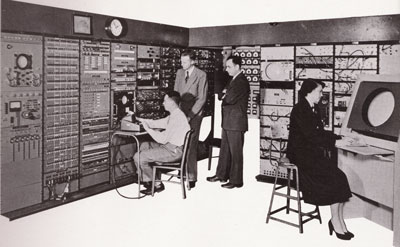 Hazard Curves @ African Capitals
Kenya
Ethiopia
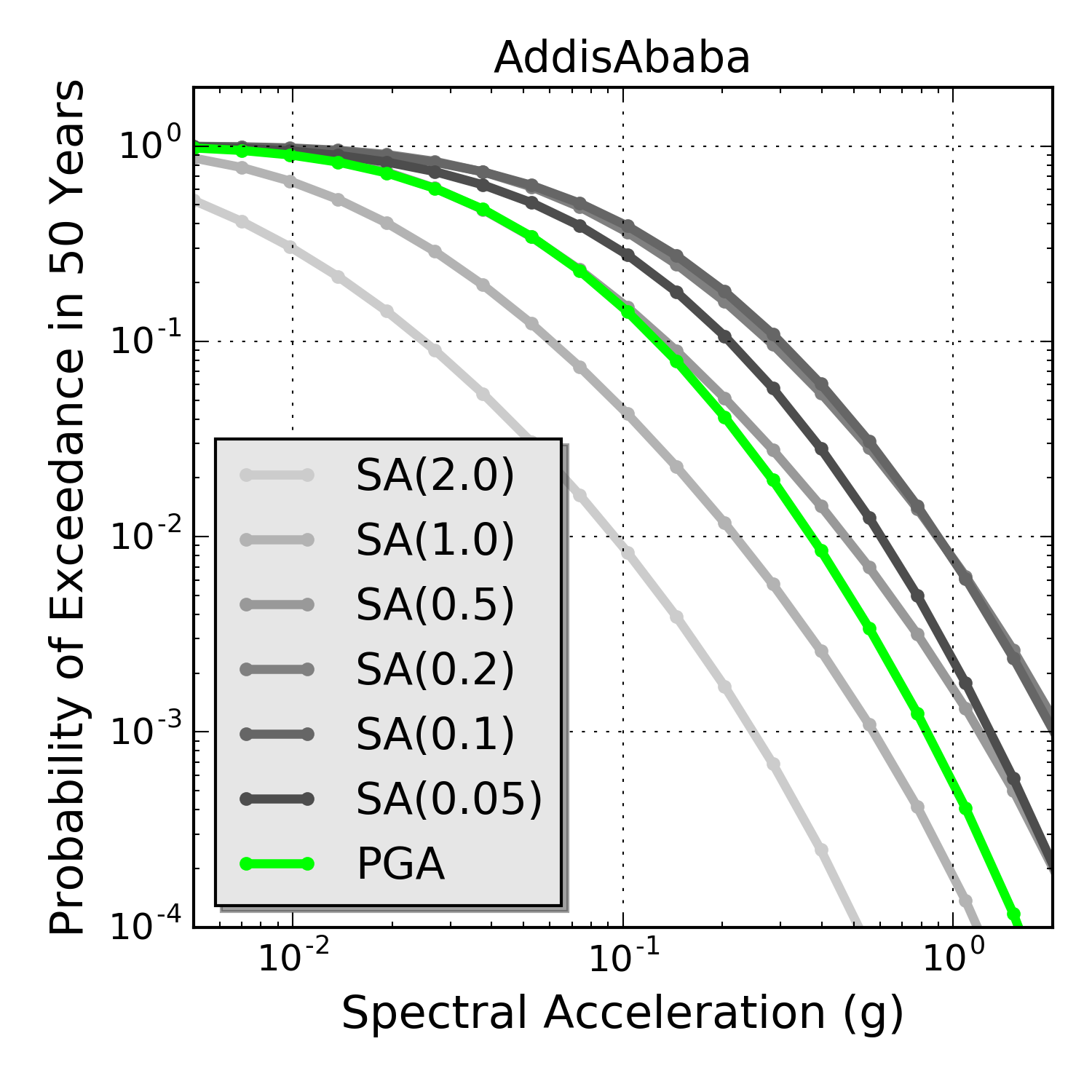 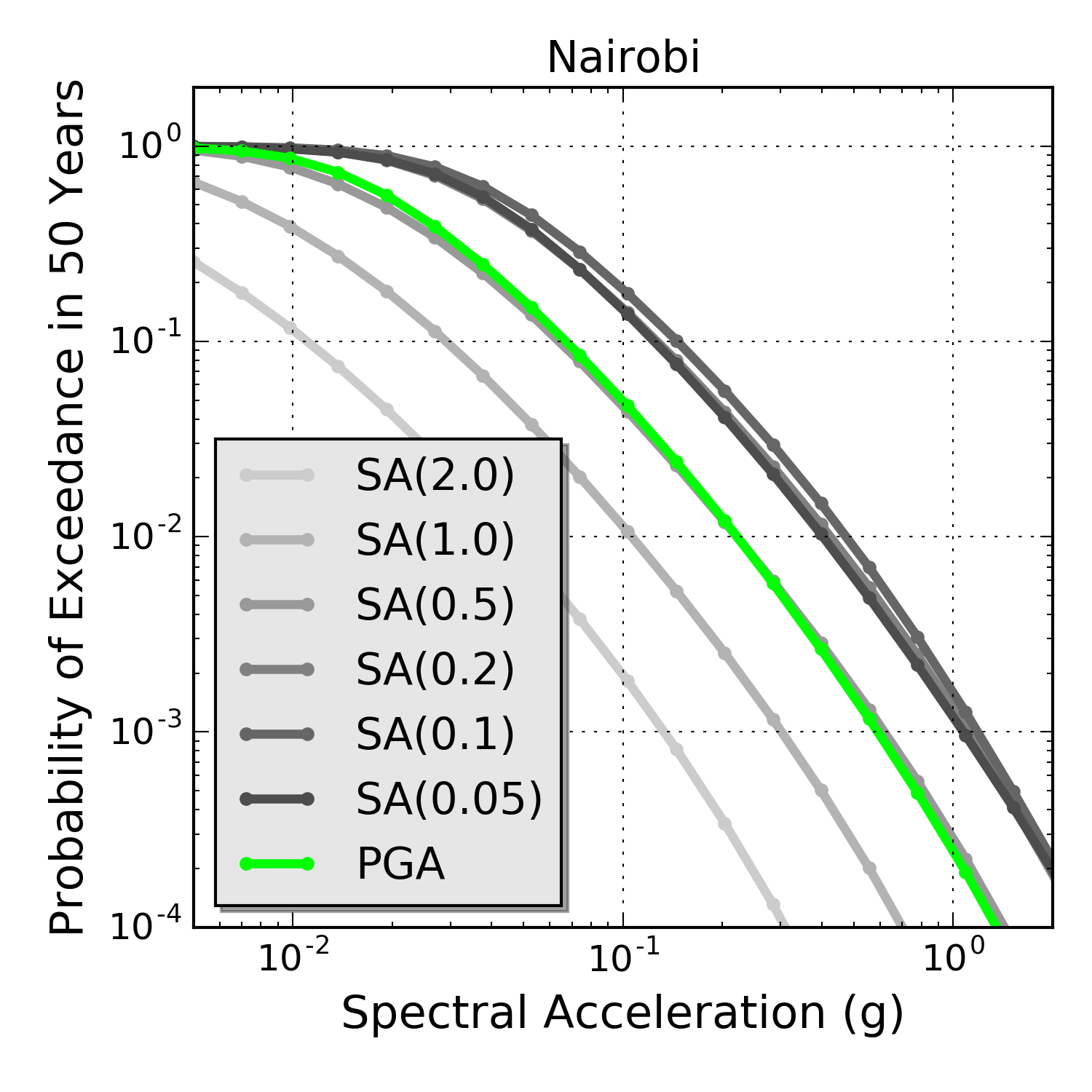 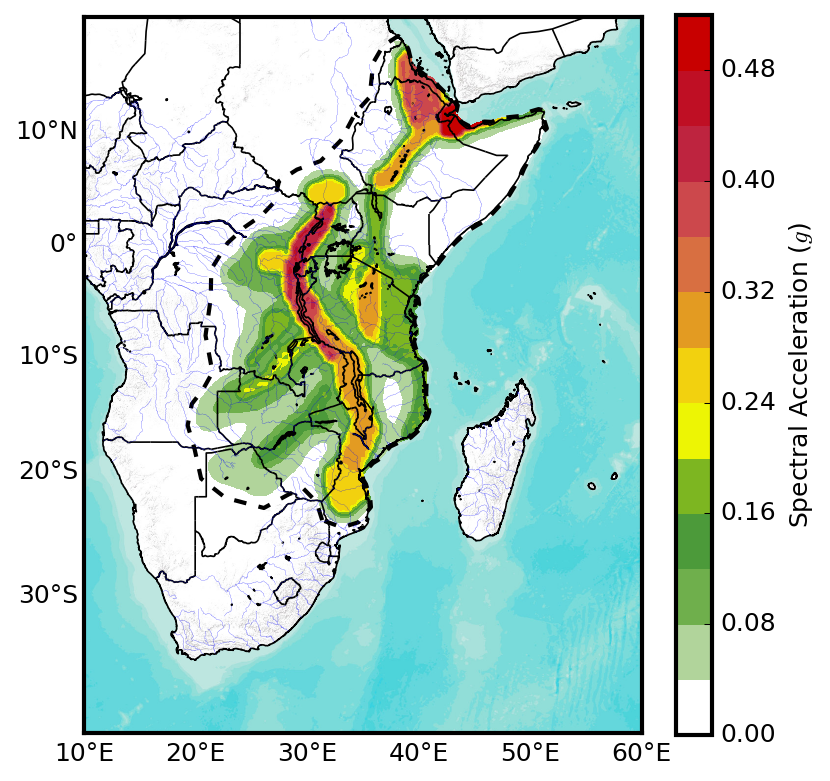 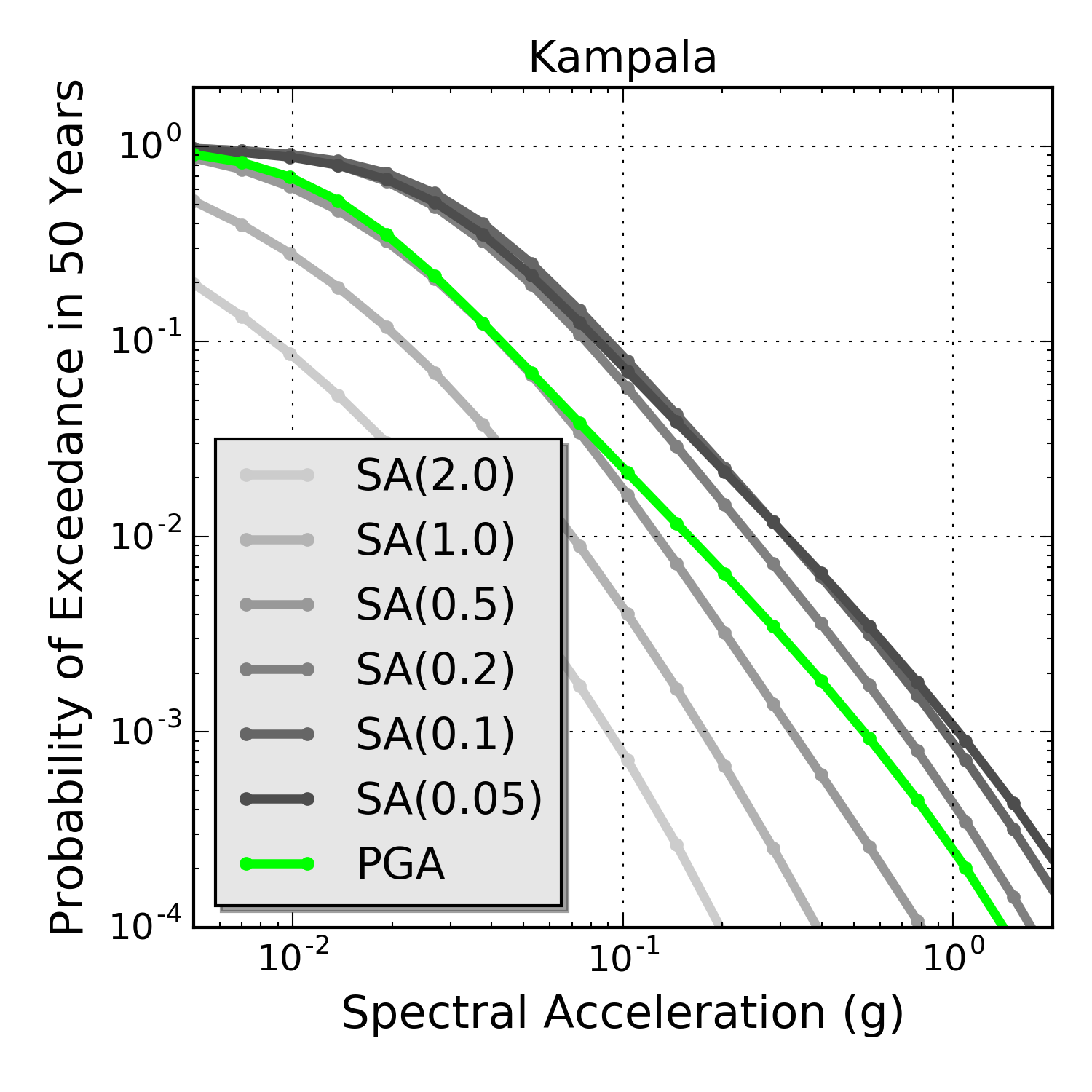 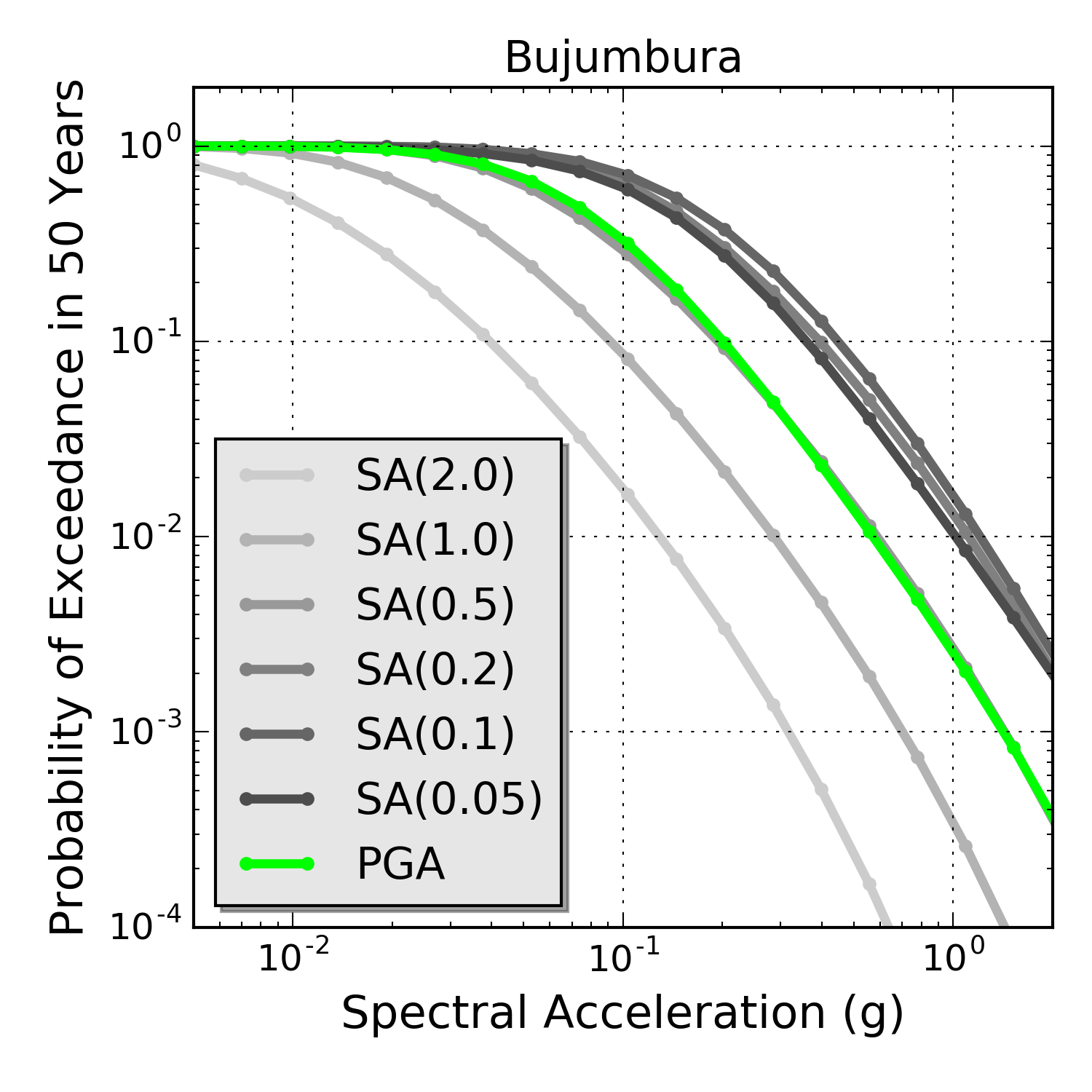 Uganda
Burundi
0.2s
10% POE in 50 years
Uniform Hazard Spectra @ African Capitals
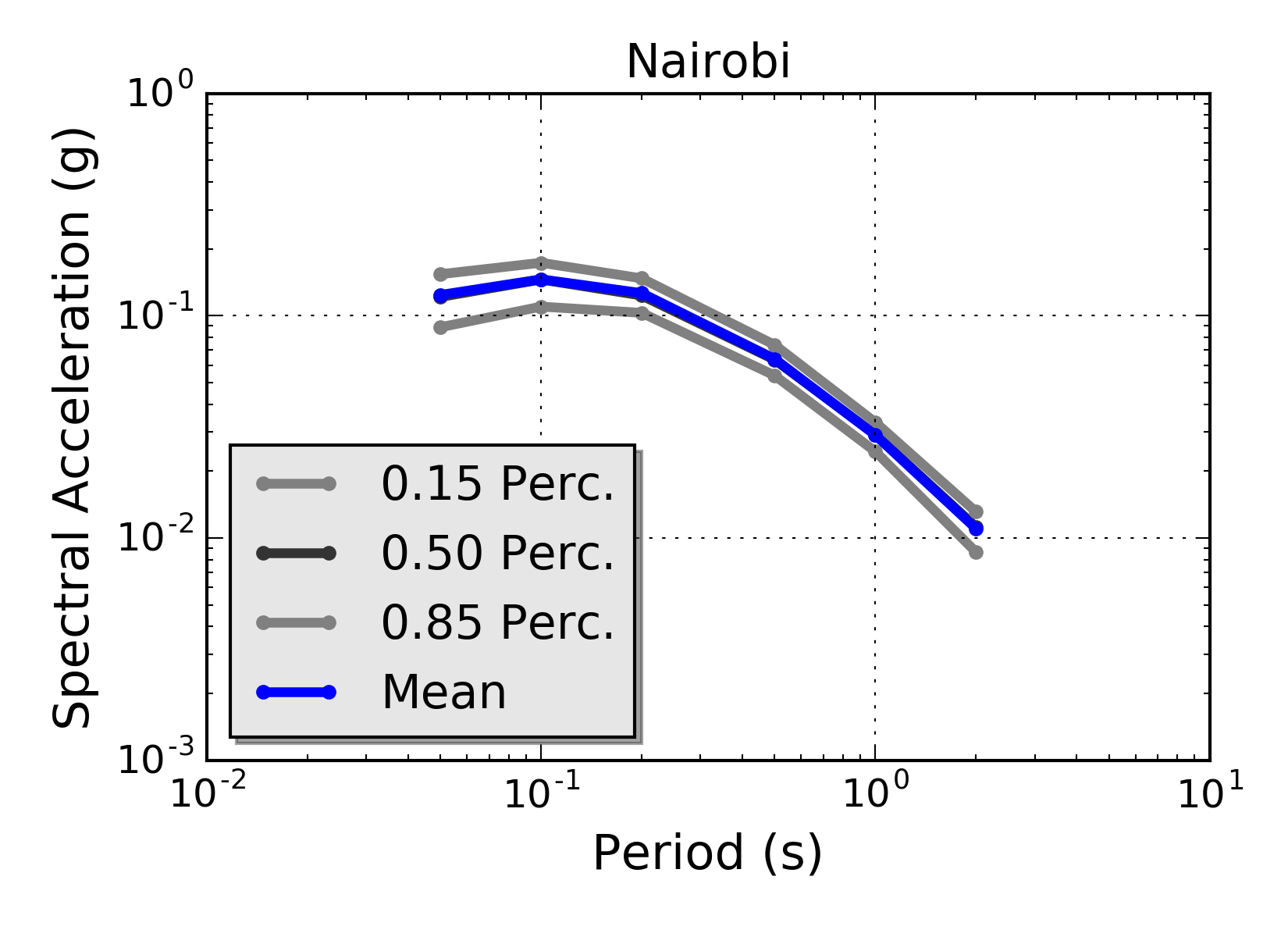 Ethiopia
Kenya
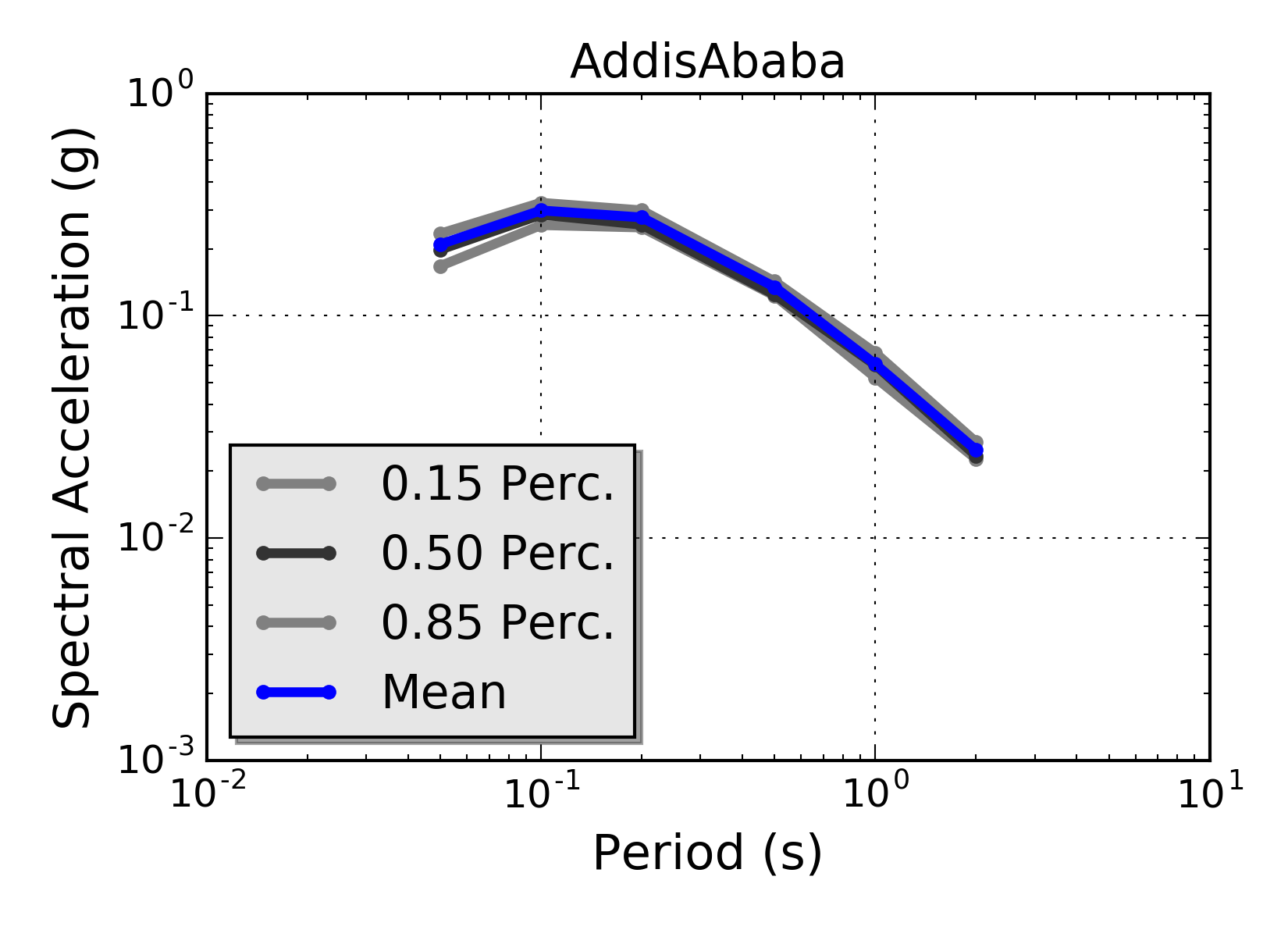 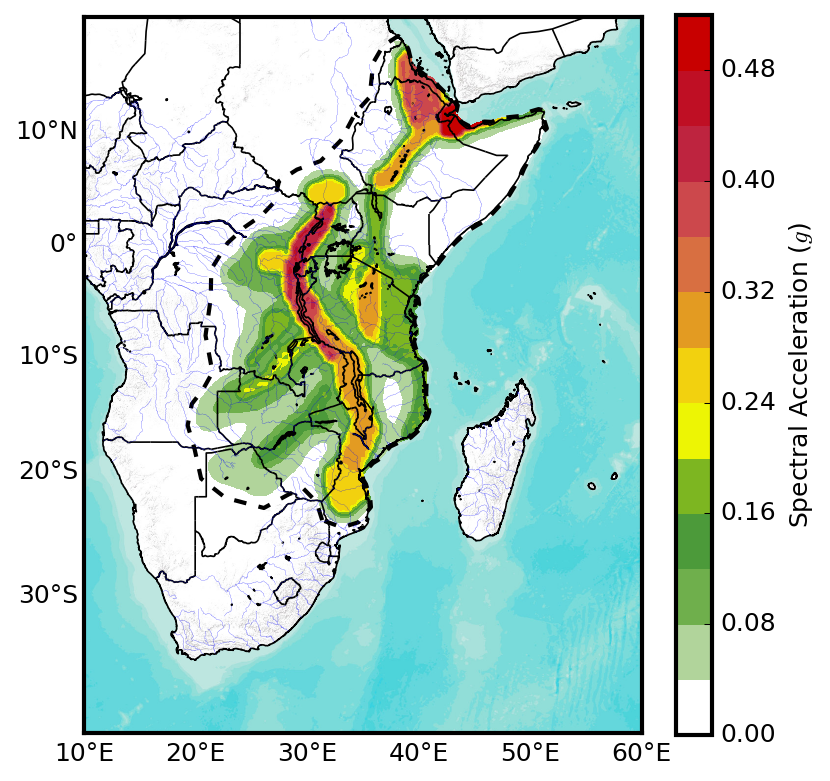 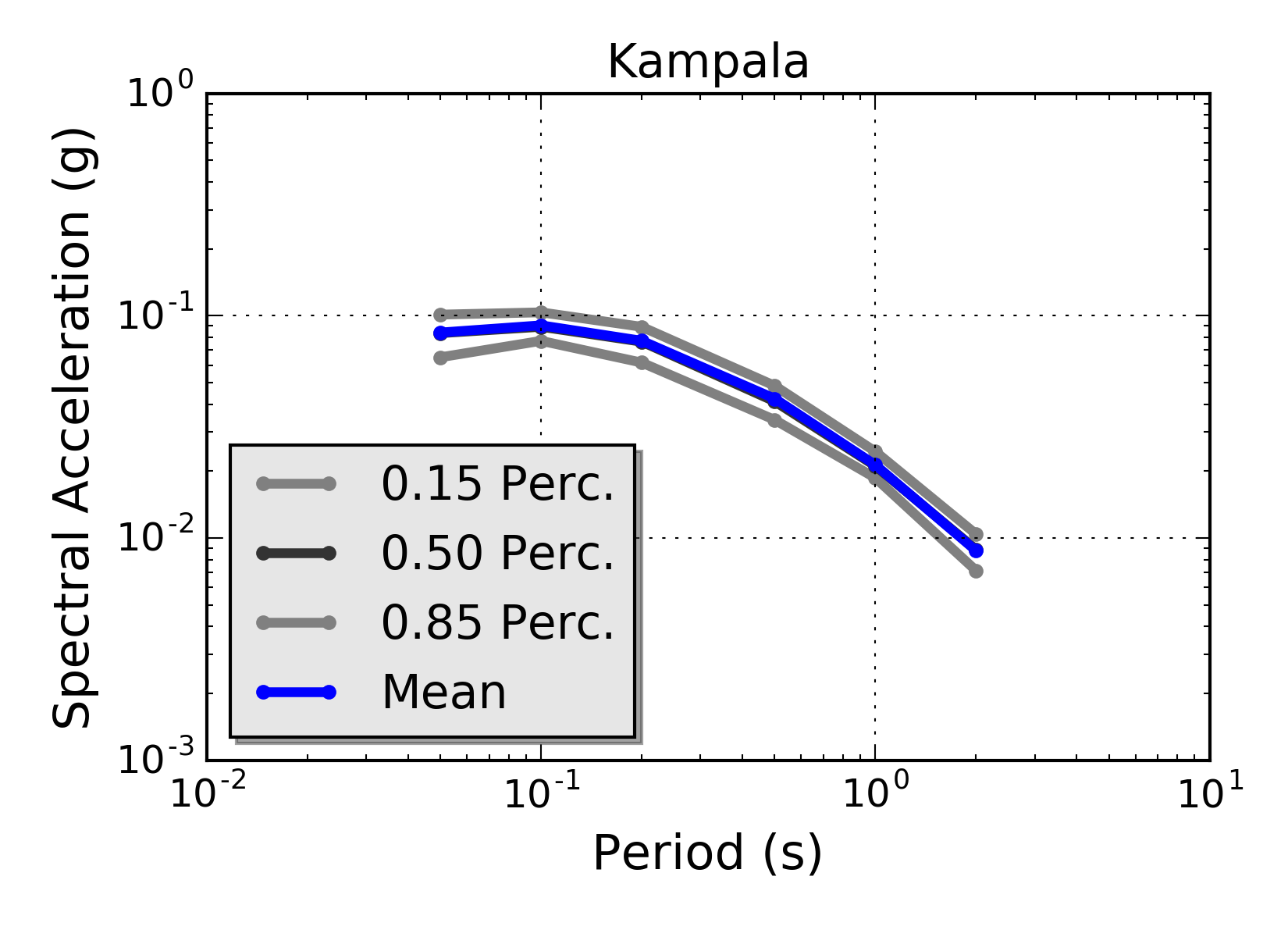 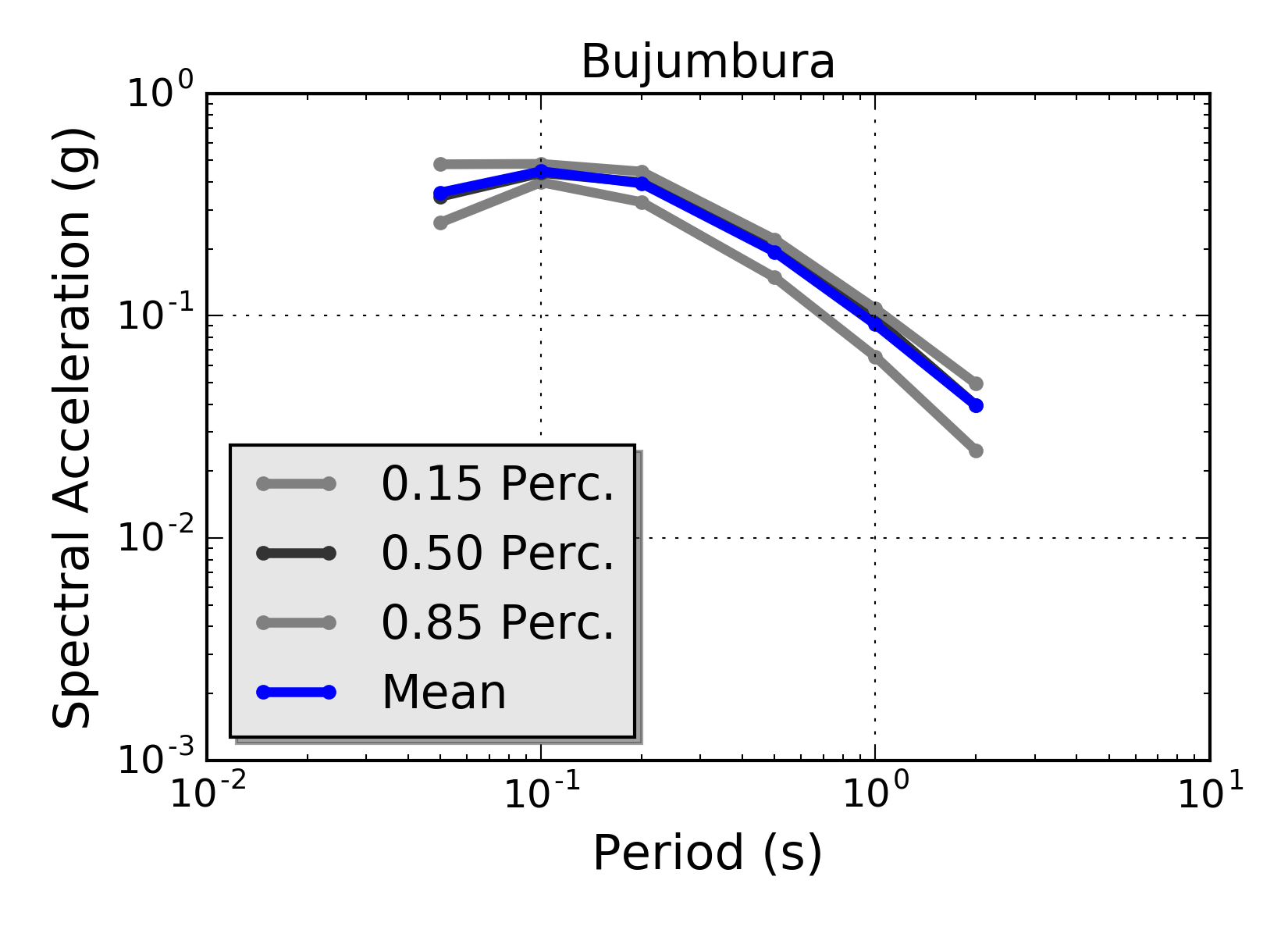 Burundi
Uganda
0.2s
10% POE in 50 years
Hazard Maps @ PGA
10% POE in 50 years
2% POE in 50 years
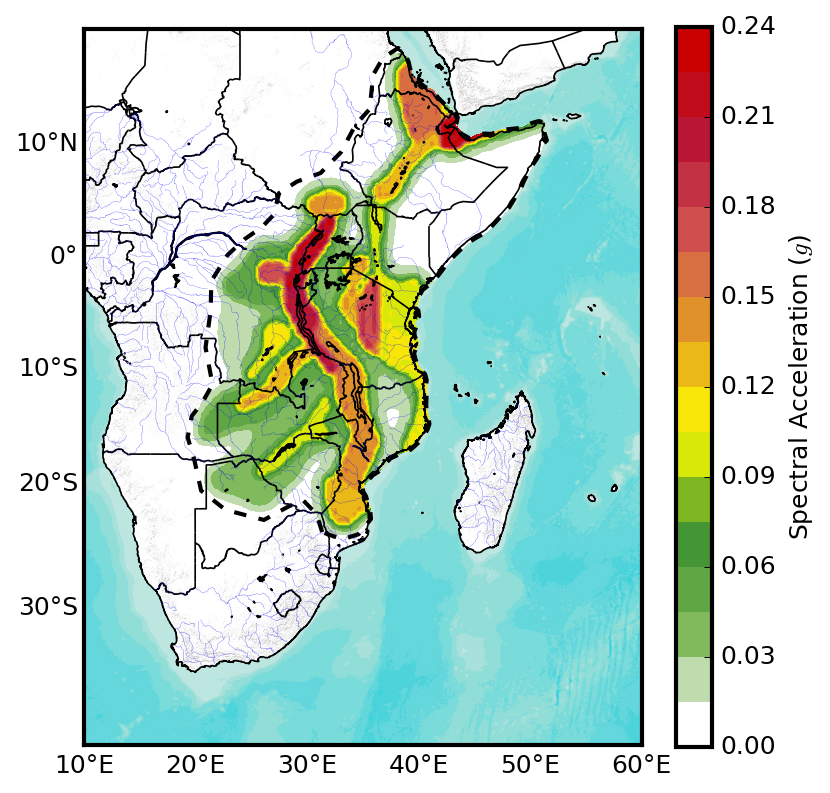 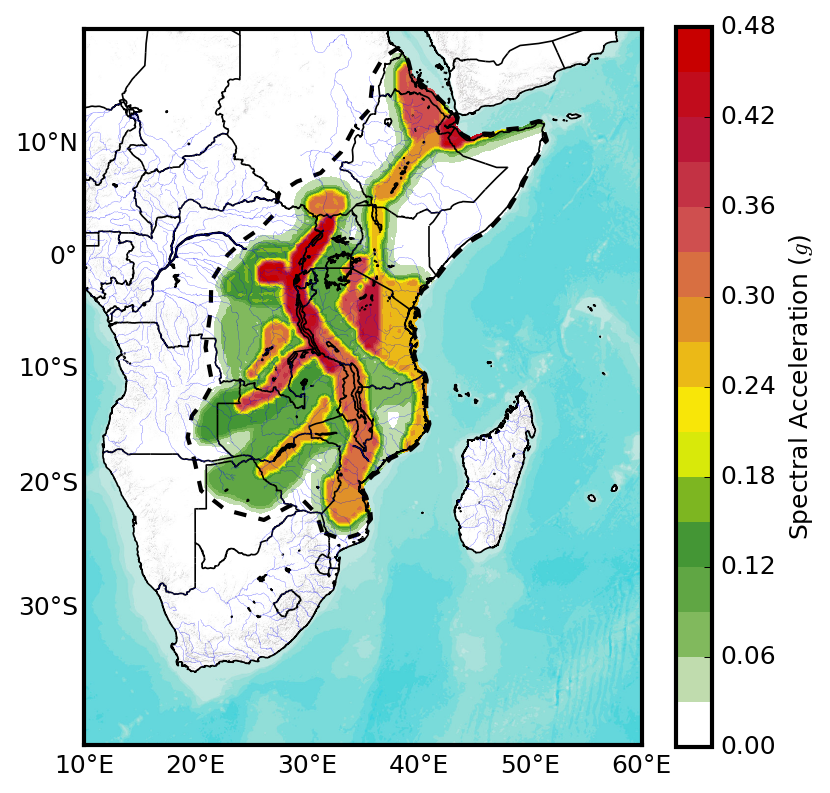 Hazard Maps @ 0.05s
10% POE in 50 years
2% POE in 50 years
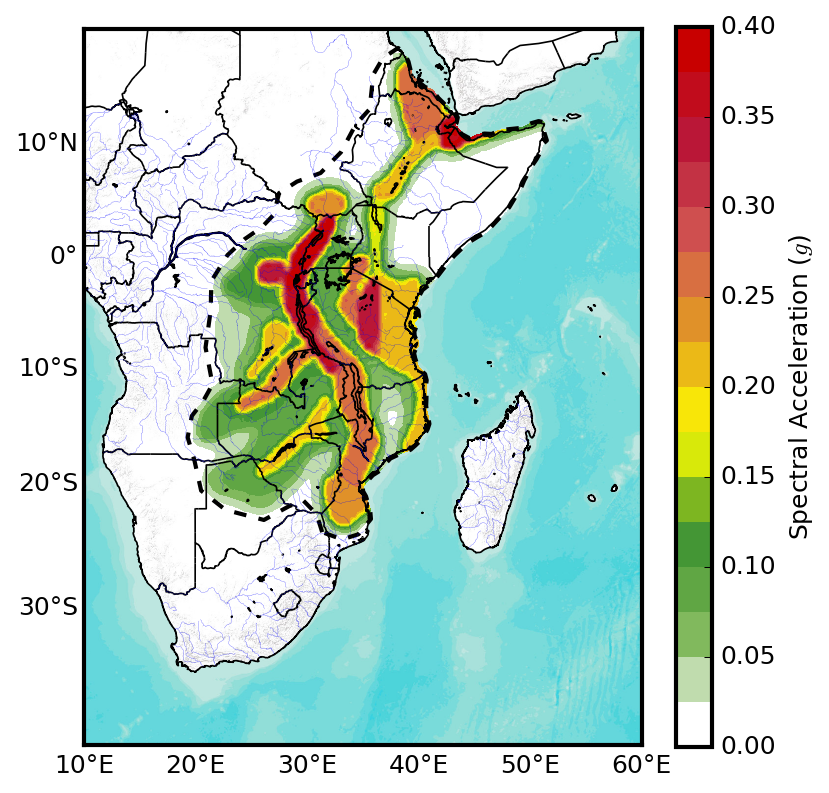 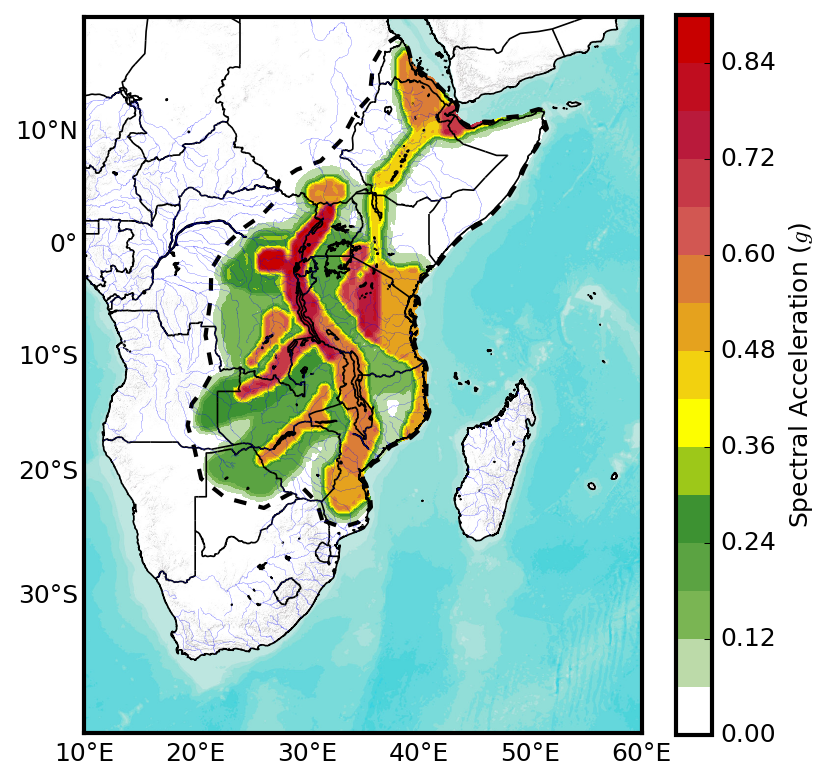 Hazard Maps @ 0.2s
10% POE in 50 years
2% POE in 50 years
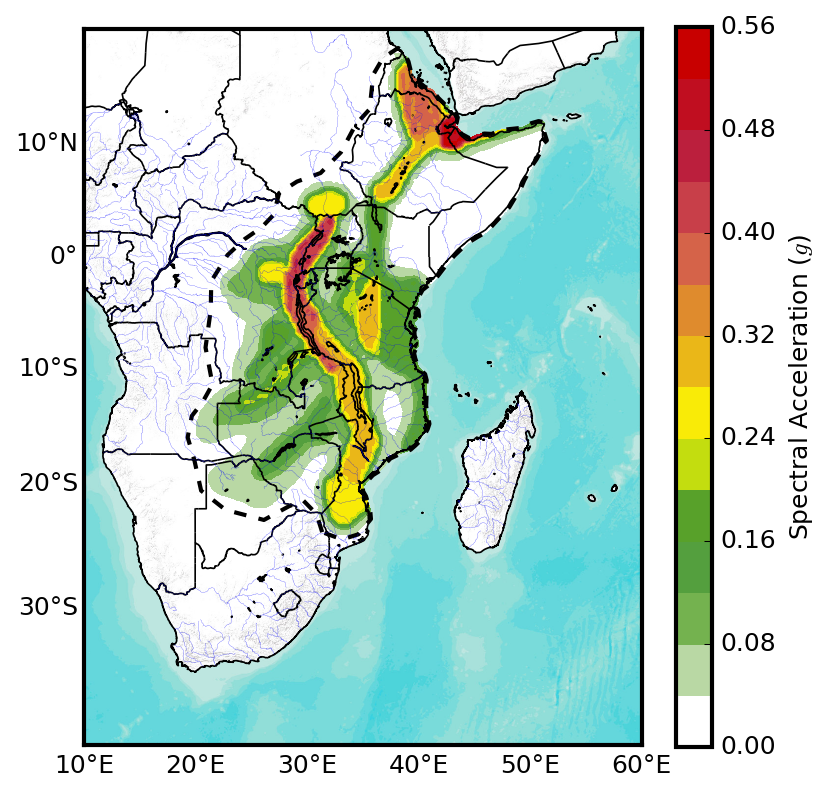 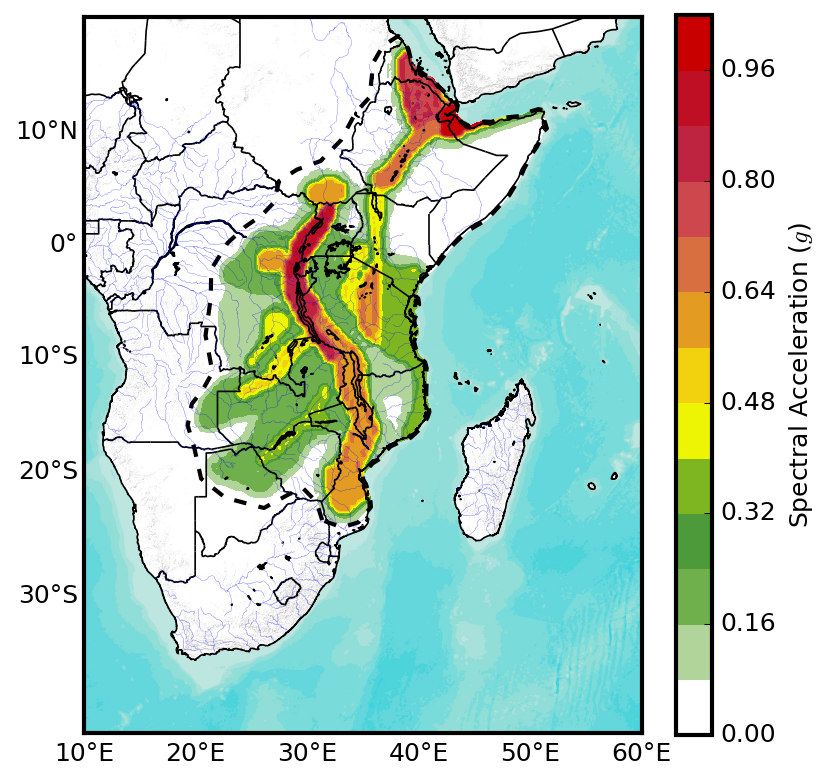 Hazard Maps @ 1s
10% POE in 50 years
2% POE in 50 years
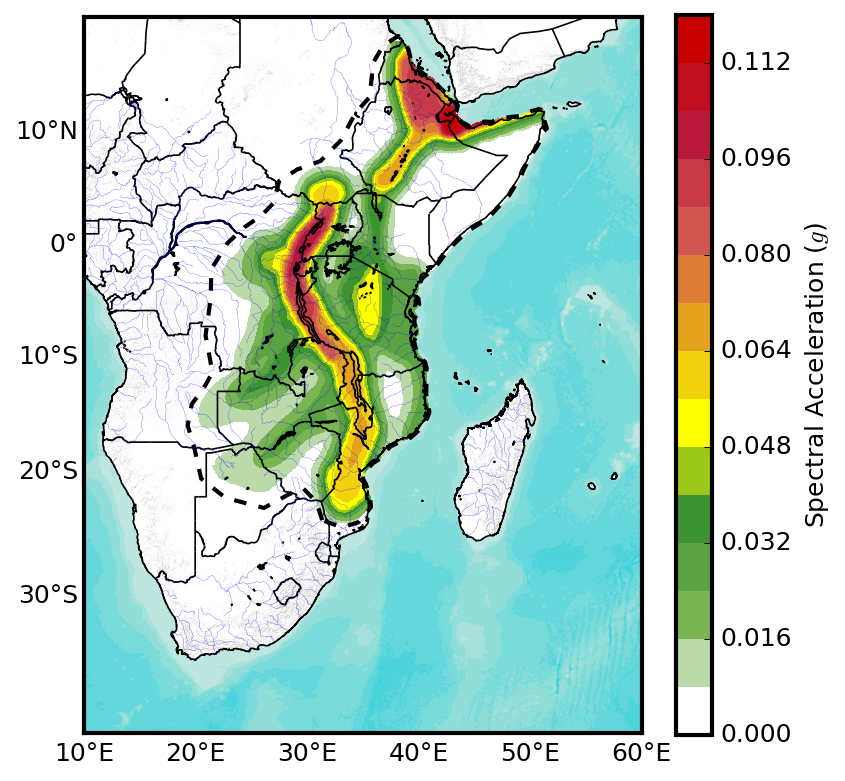 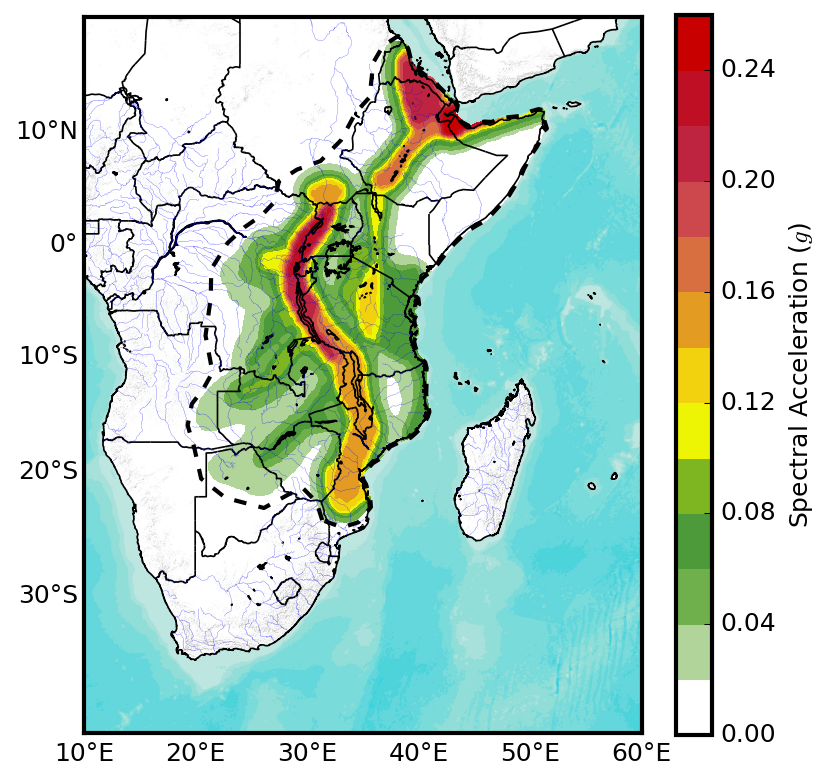 Moving Forward
Although SSA Hazard model has been finalized, several issues still remain open…

Missing PSHA Model Components:
Fault Models  Information is fragmented; how to proceed?
Strain Rates  Strain model already available, but not used so far
Strong Motion Data  AfricaArray, IRIS?
Alternative Seismicity Models  Smoothed Seismicity?
Disaggregation Scenario  Focusing on major cities? Ongoing…..
Site-specific response  Possible microzonation studies?
Food for thought…
Thank you!
Except where otherwise noted, this work is licensed under https://creativecommons.org/licenses/by-nc-nd/3.0/ 
Please attribute to the GEM Foundation with a link to 
www.globalquakemodel.org
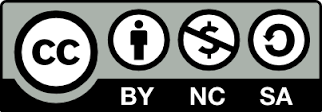